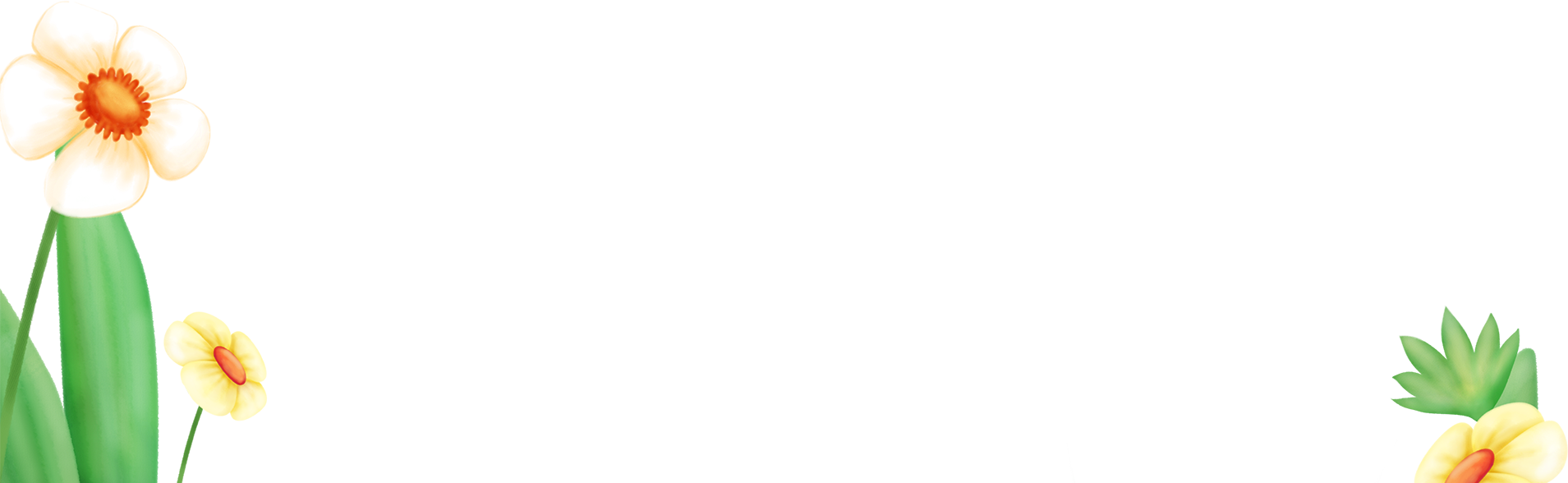 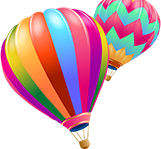 Toán
LUYỆN TẬP
(Trang 128)
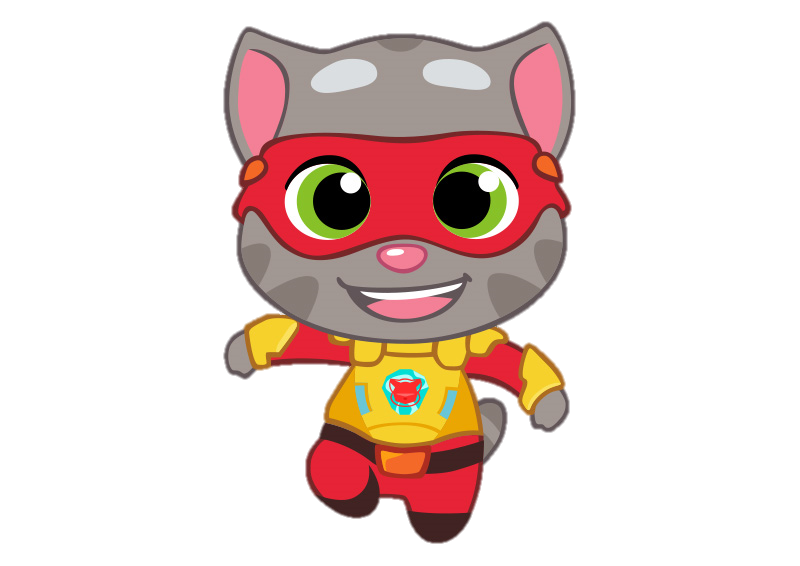 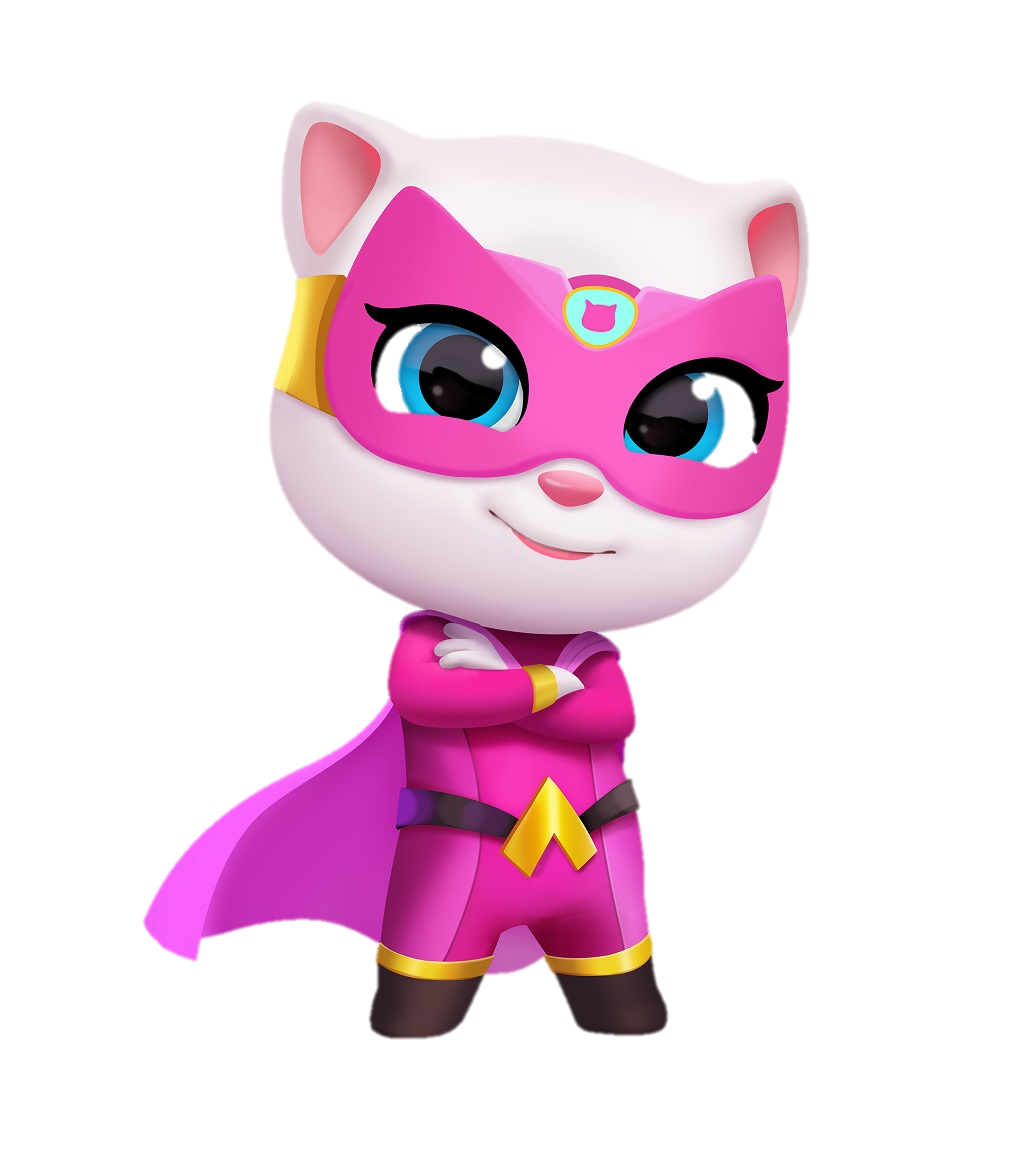 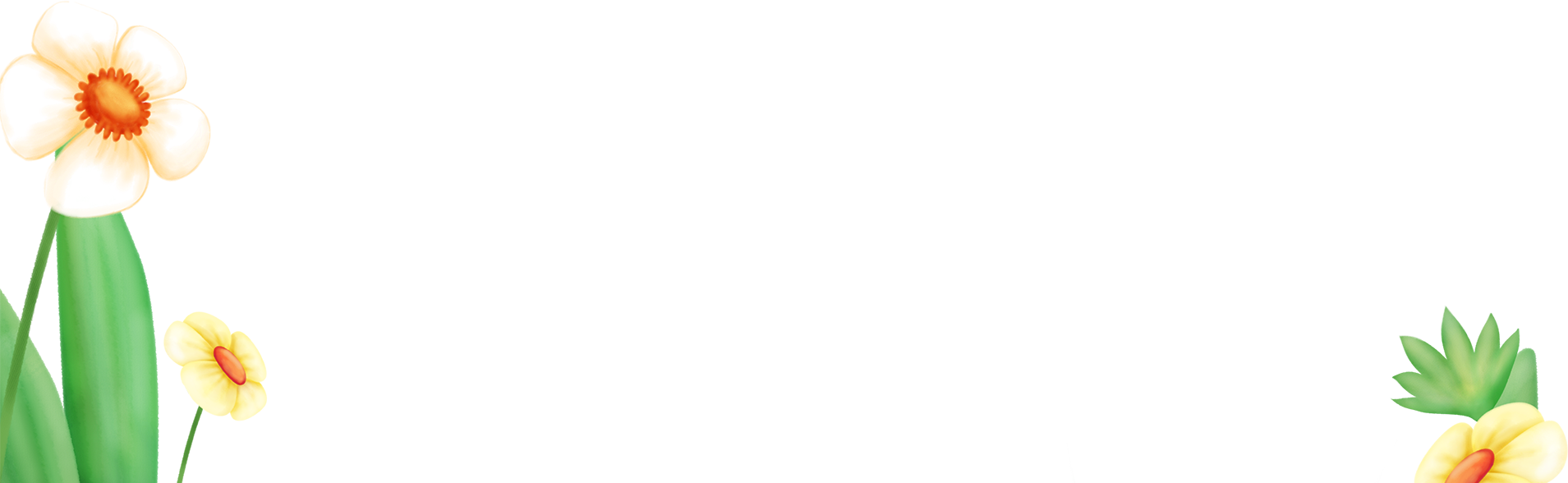 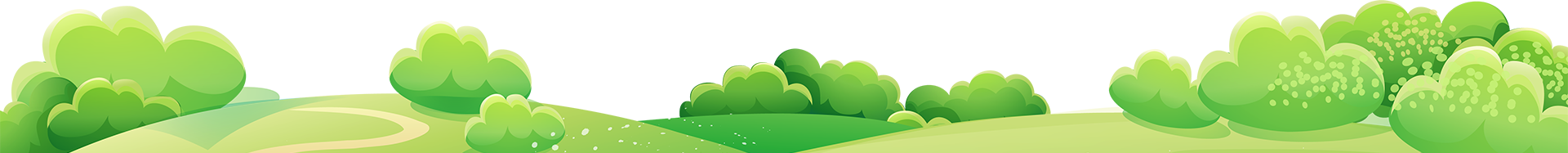 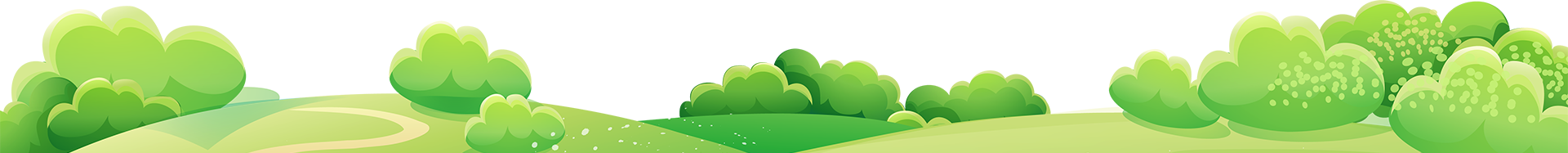 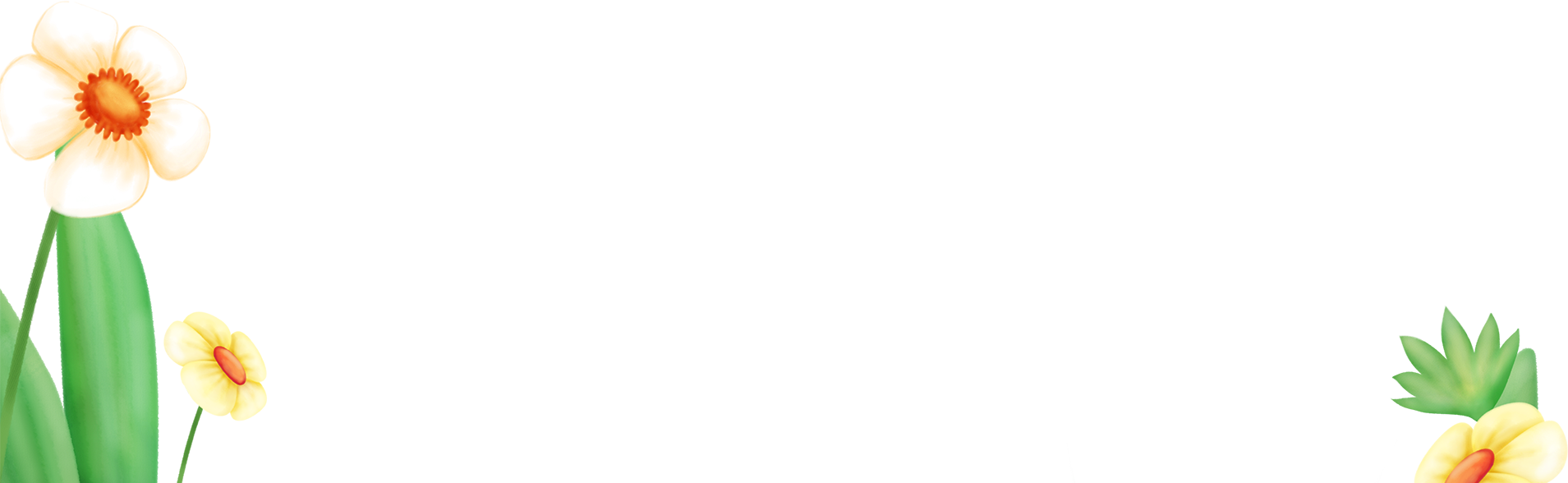 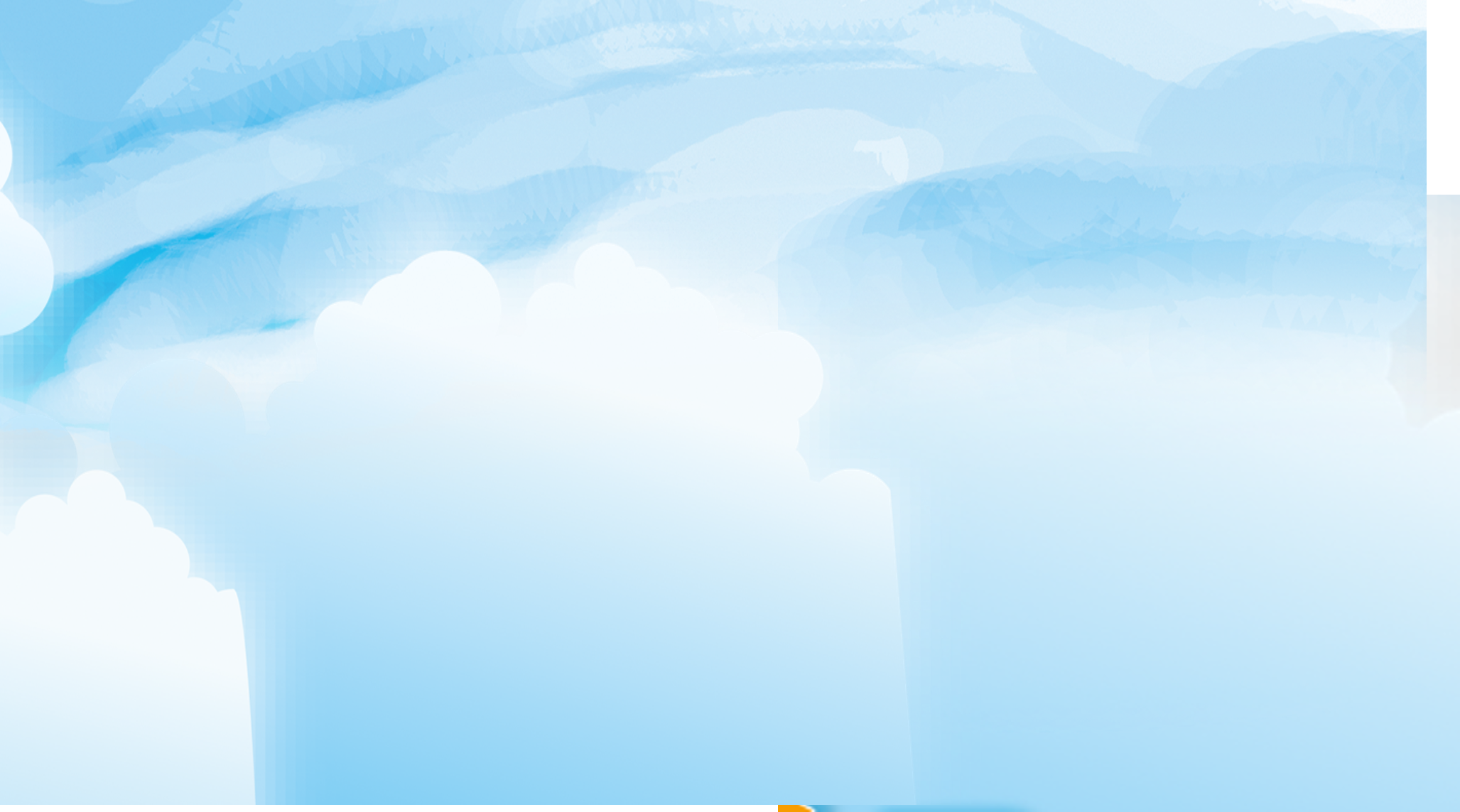 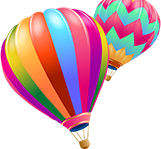 TOM HERO GIẢI CỨU 
NHỮNG NGƯỜI BẠN
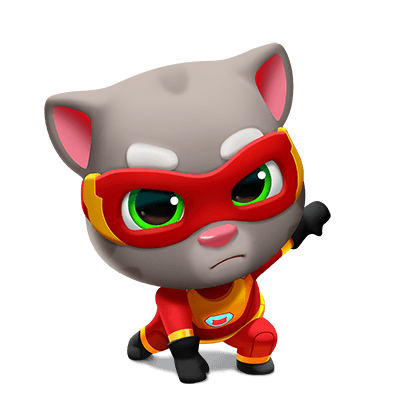 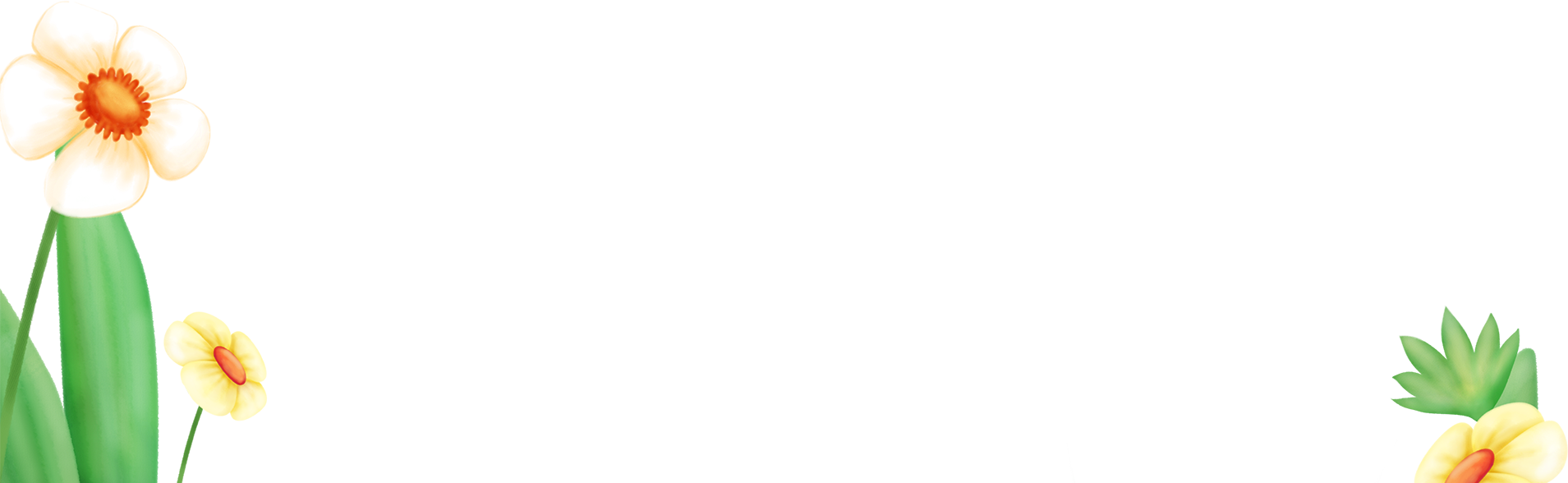 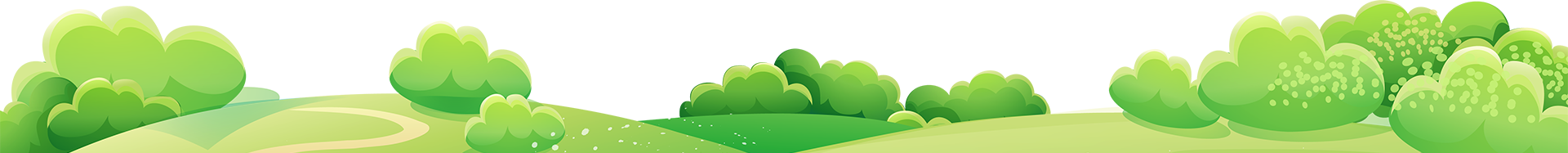 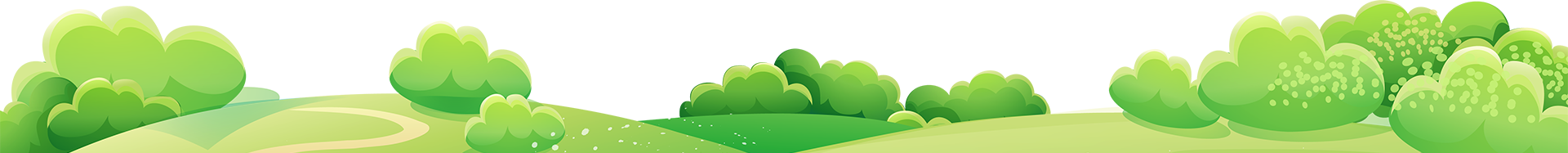 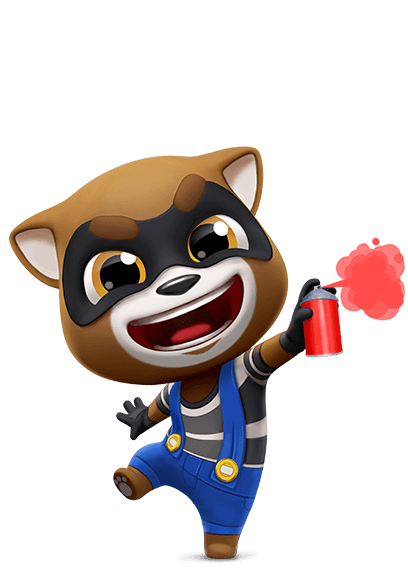 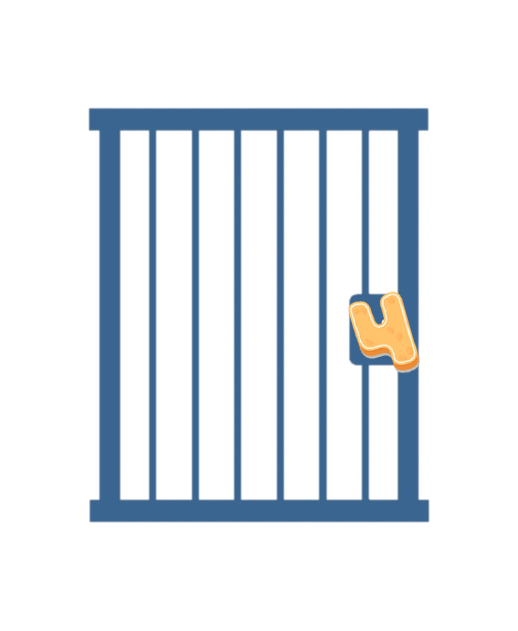 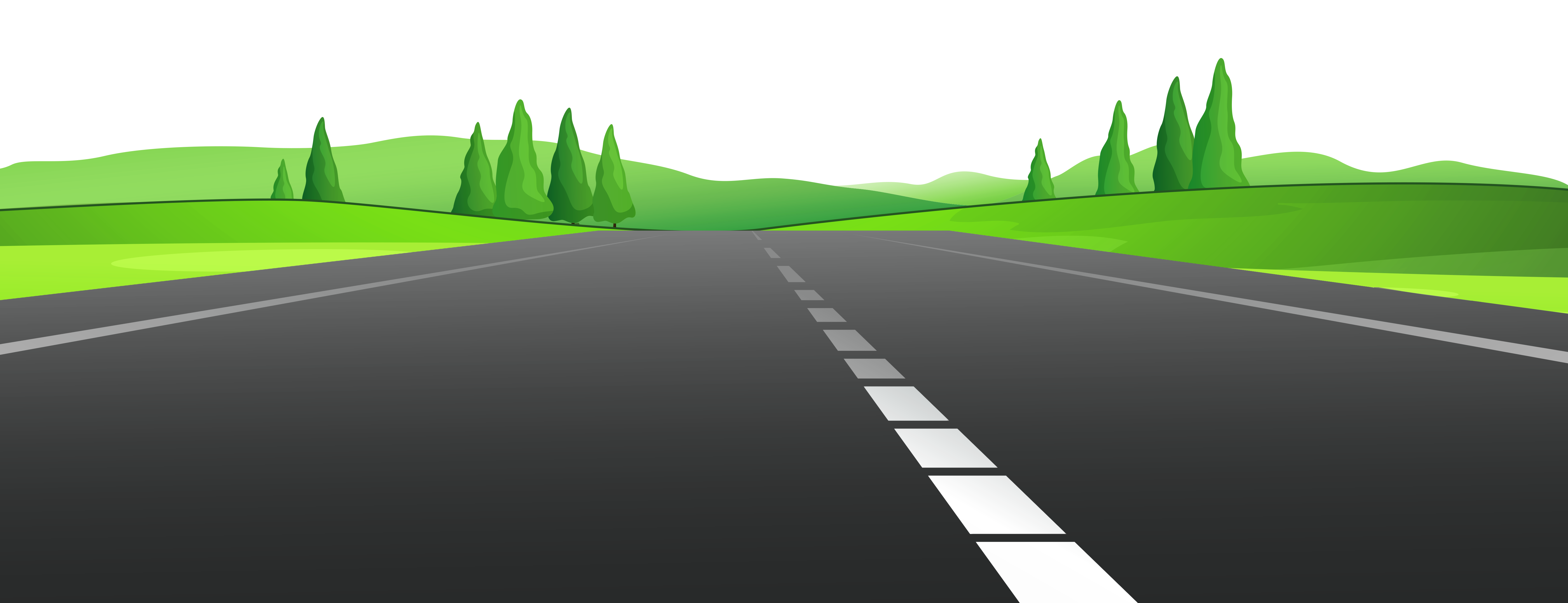 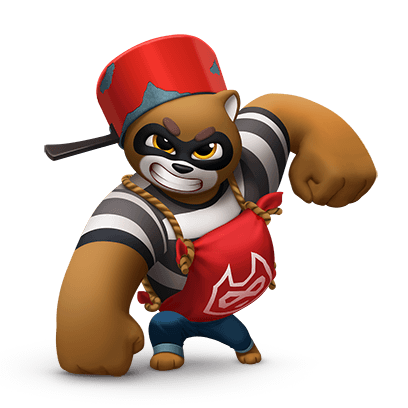 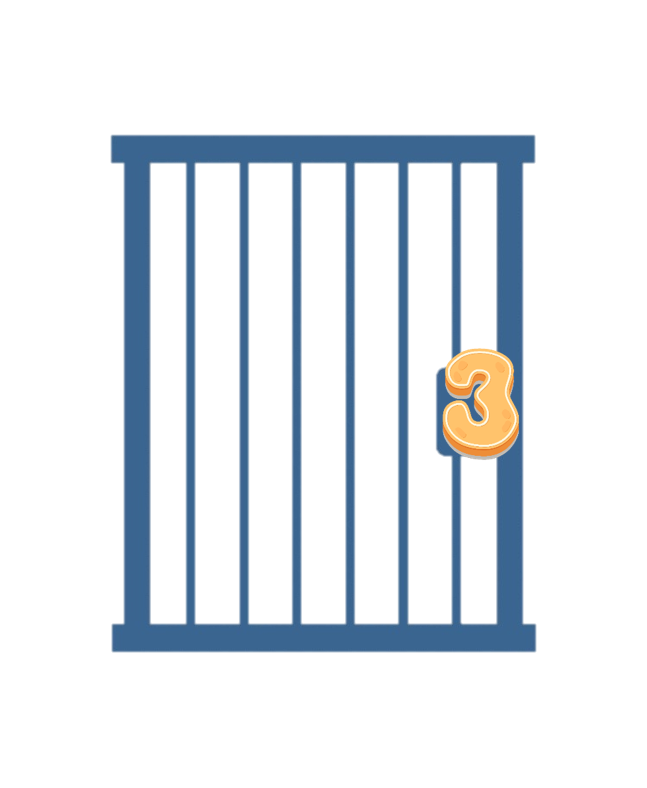 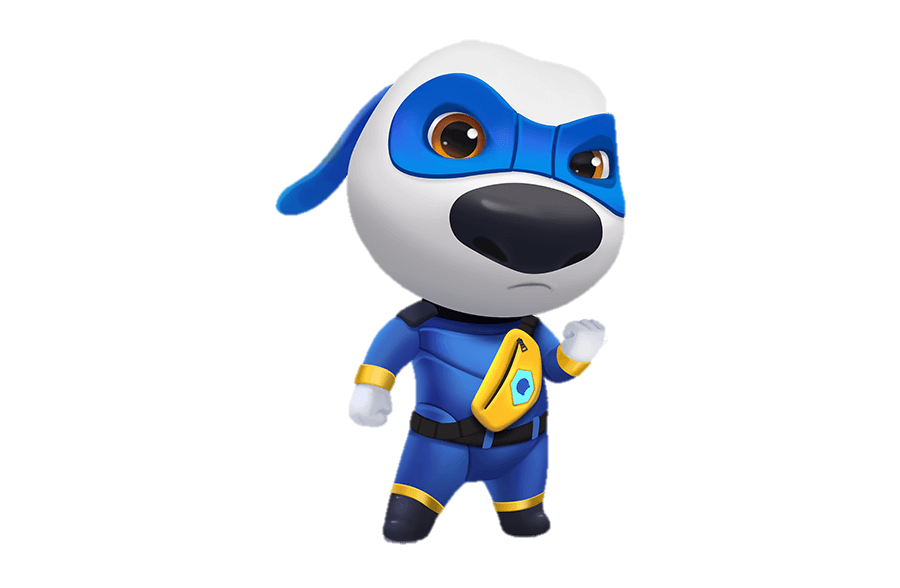 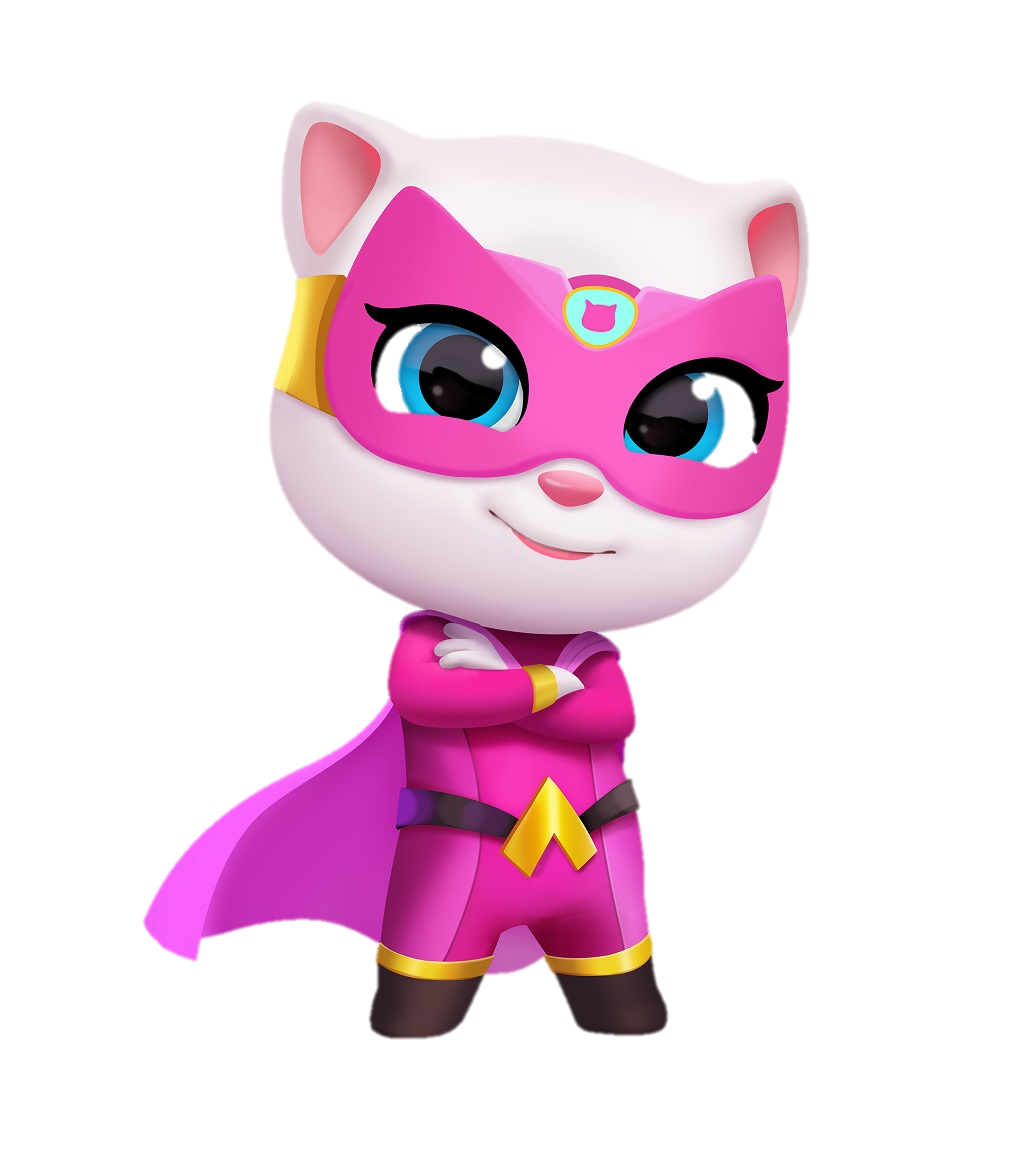 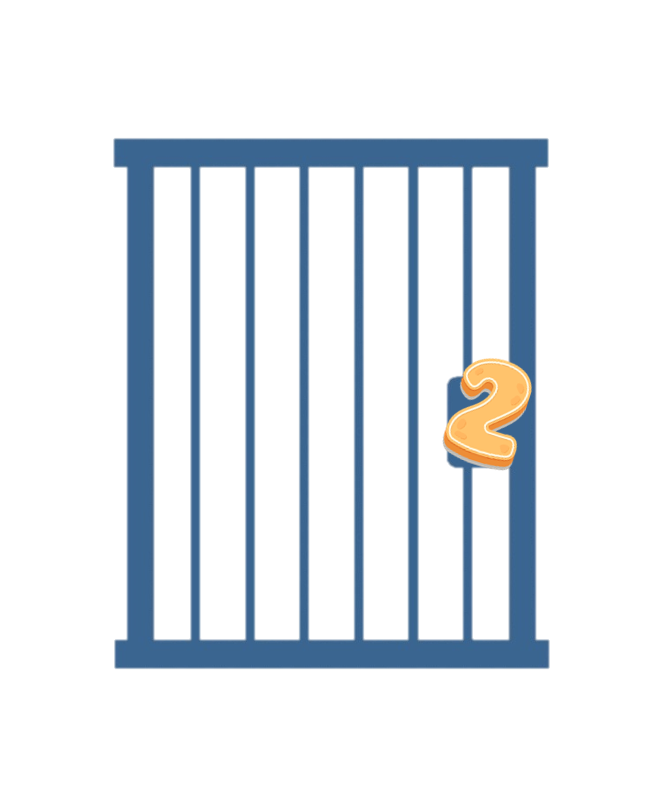 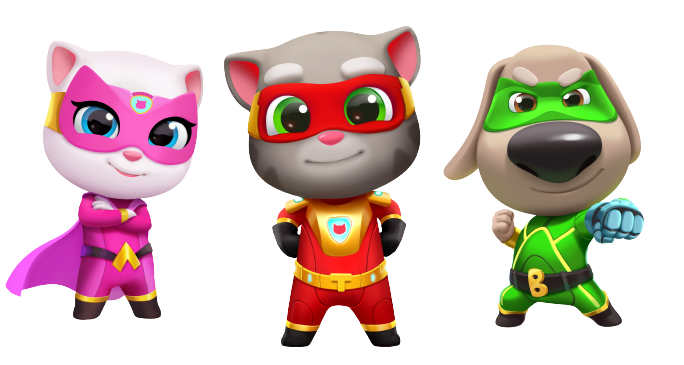 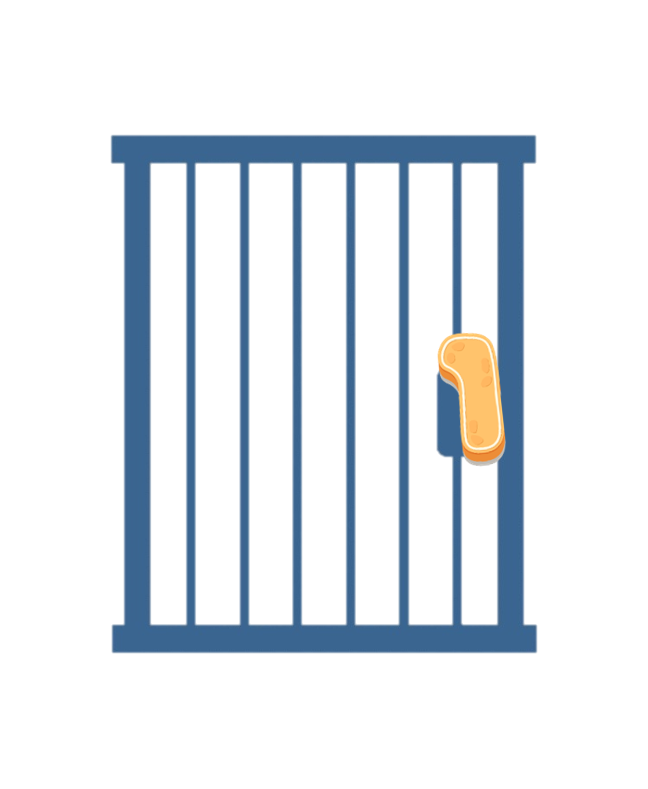 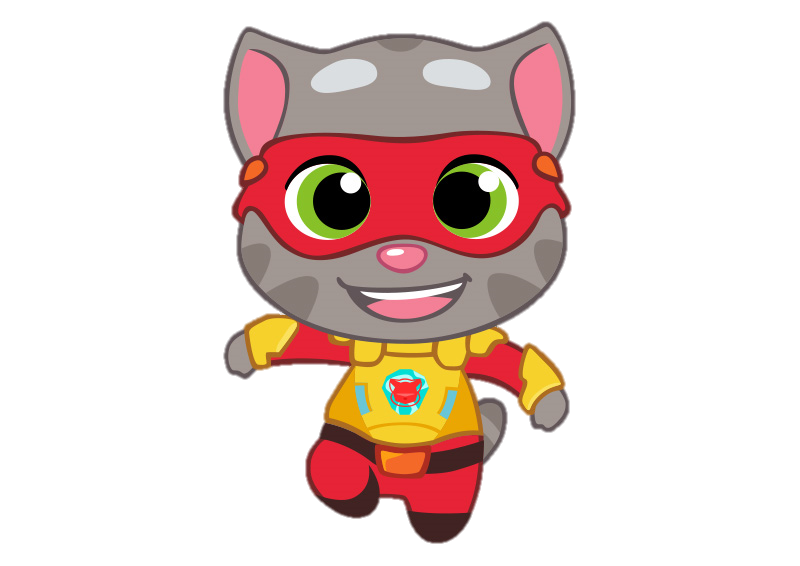 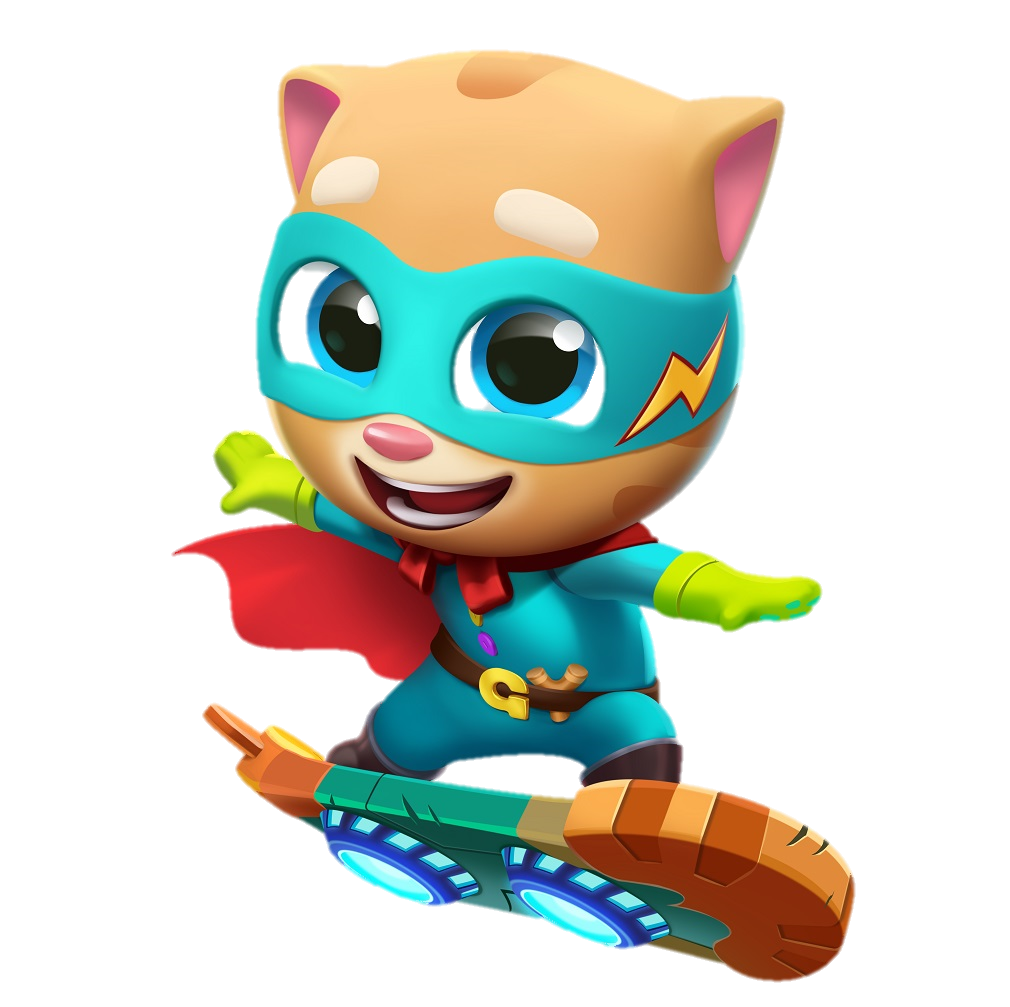 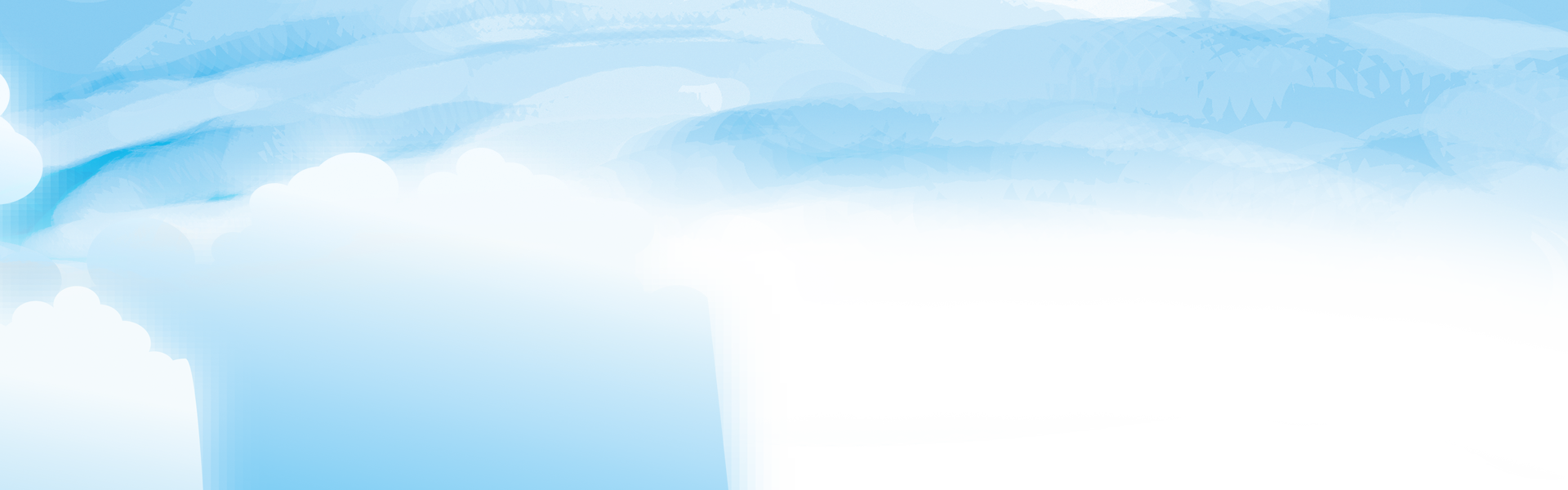 KHỞI ĐỘNG
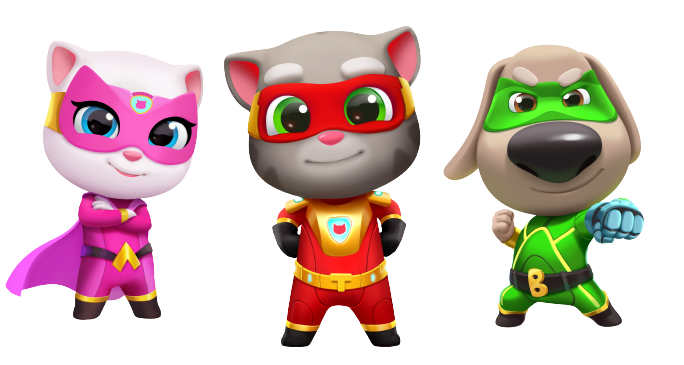 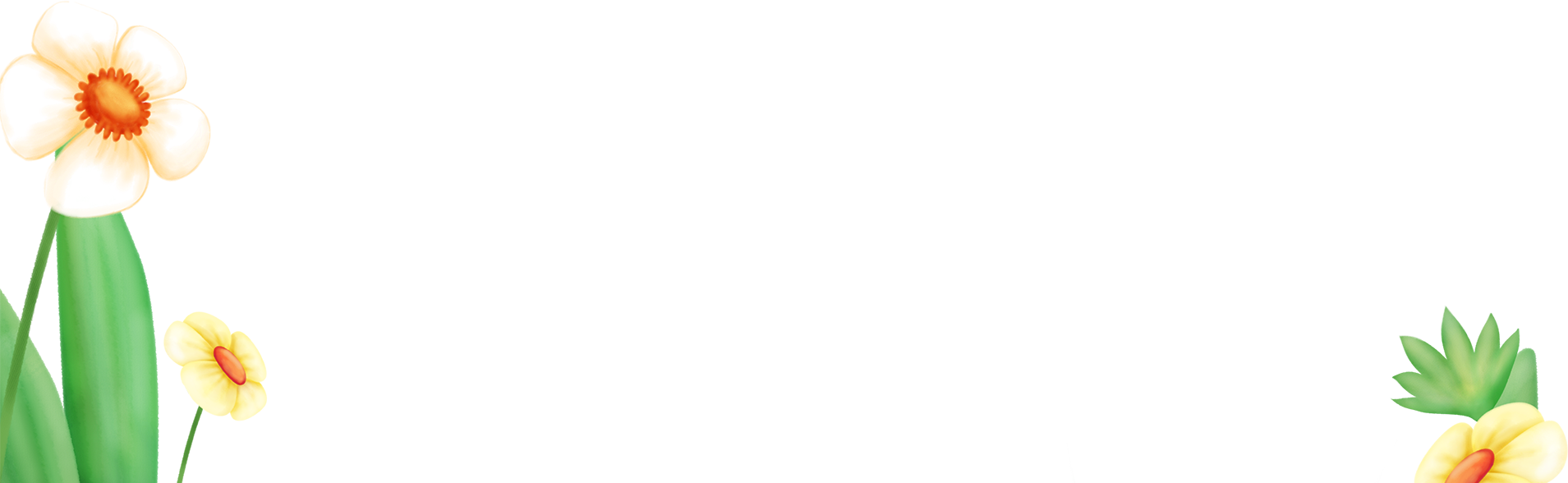 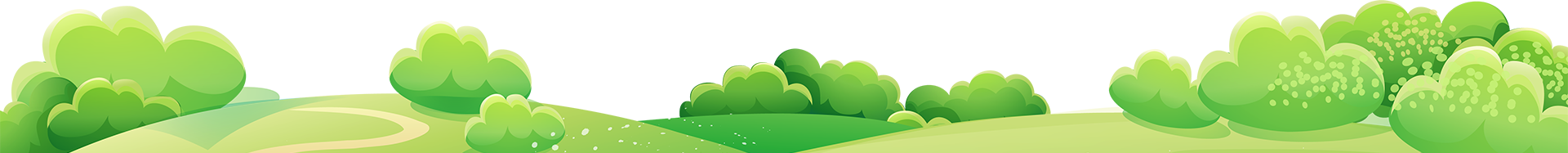 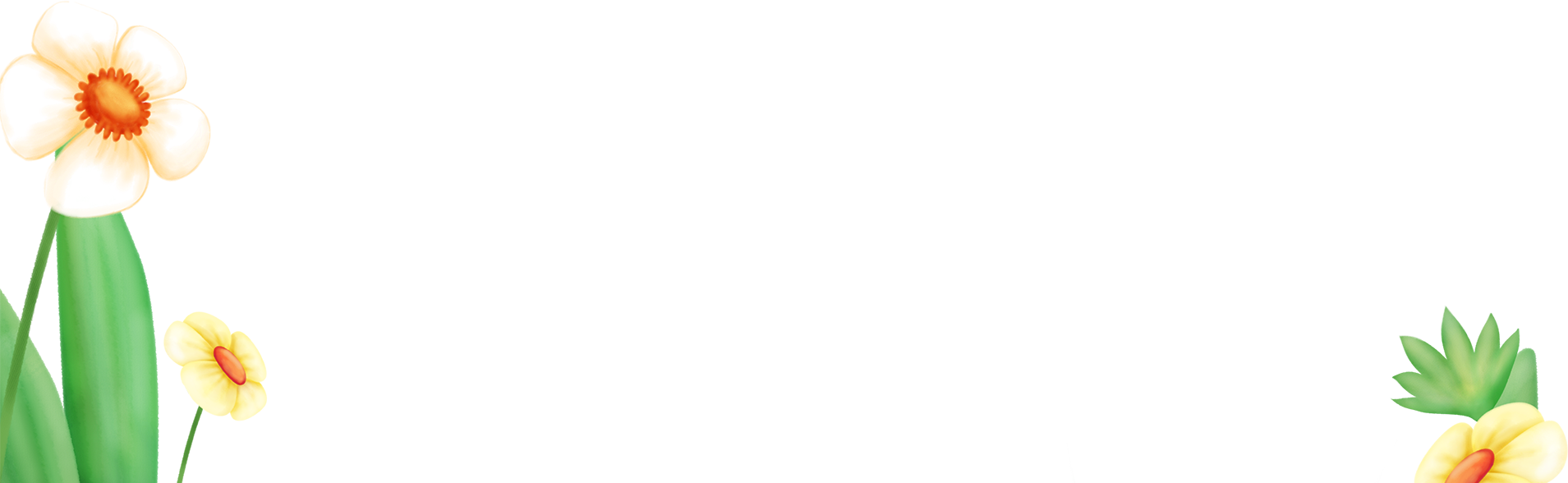 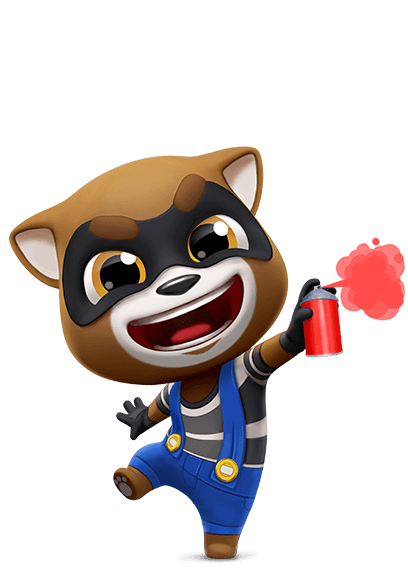 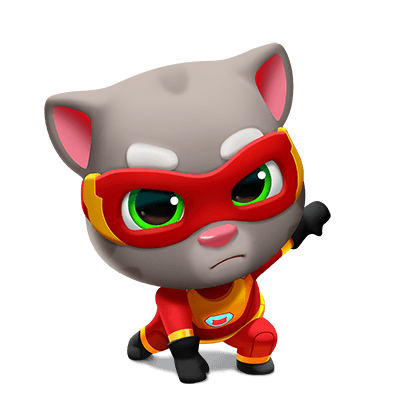 Muốn cộng hai phân số cùng mẫu số:
A
Ta lấy tử số cộng tử số và giữ nguyên mẫu số
B
Ta lấy tử số cộng tử số, mẫu số cộng mẫu số
C
Ta lấy mẫu số cộng mẫu số và giữ nguyên tử số
D
Ta quy đồng hai phân số rồi cộng hai phân số đó
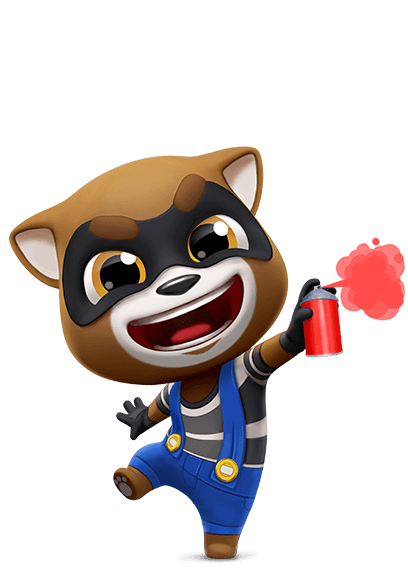 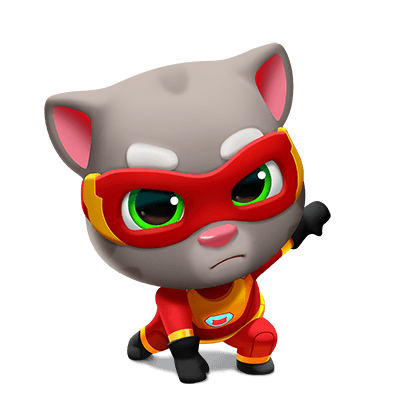 Muốn cộng hai phân số khác mẫu số:
D
Ta quy đồng hai phân số rồi cộng hai phân số đó
A
Ta lấy tử số cộng tử số, mẫu số cộng mẫu số
B
Ta lấy mẫu số cộng mẫu số và giữ nguyên tử số
C
Ta lấy tử số cộng tử số và giữ nguyên mẫu số
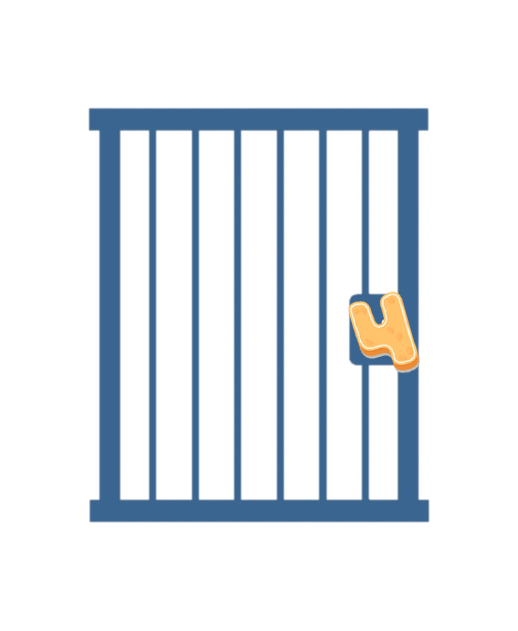 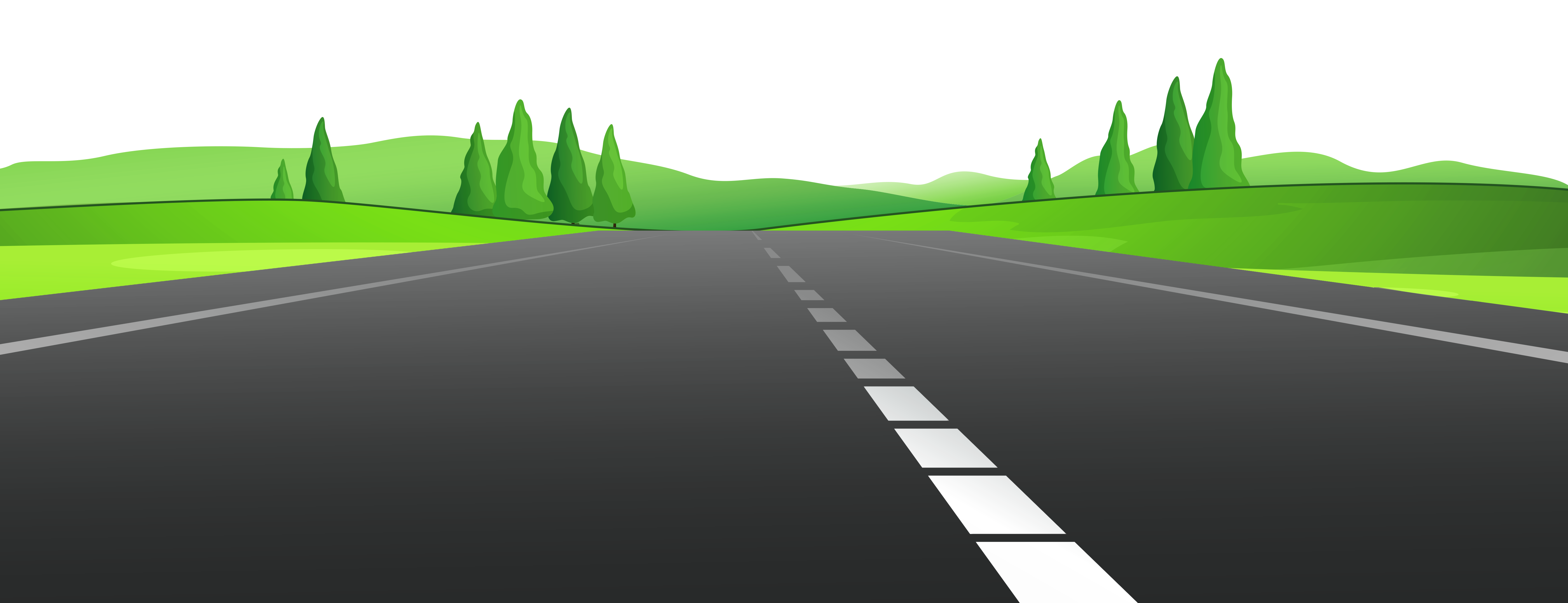 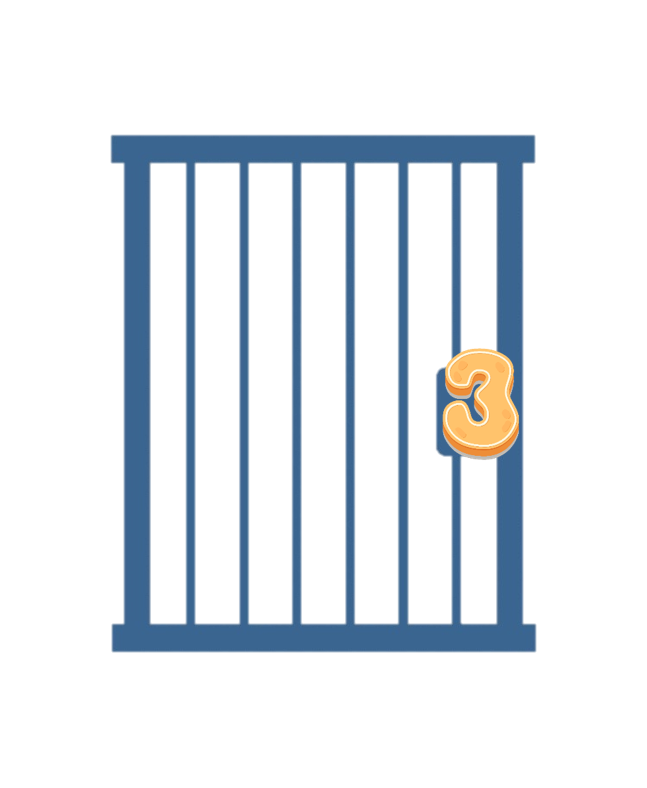 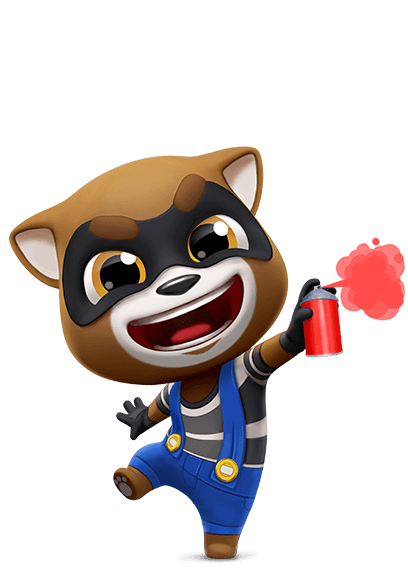 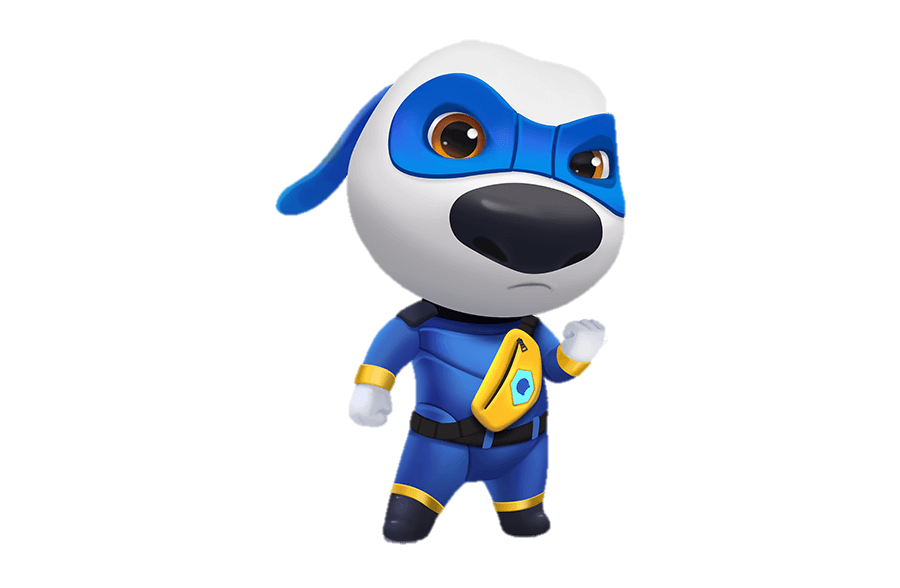 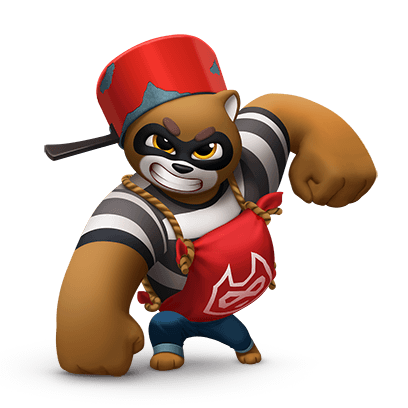 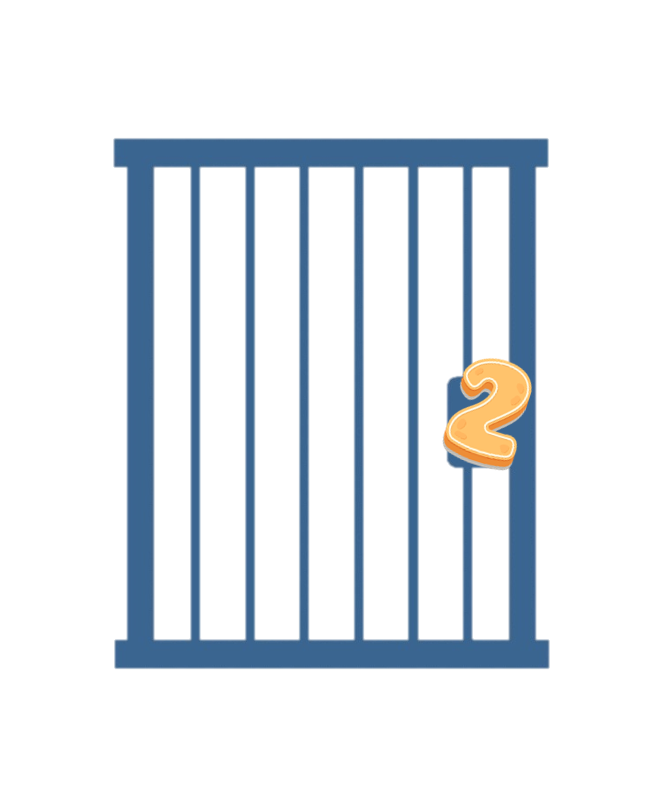 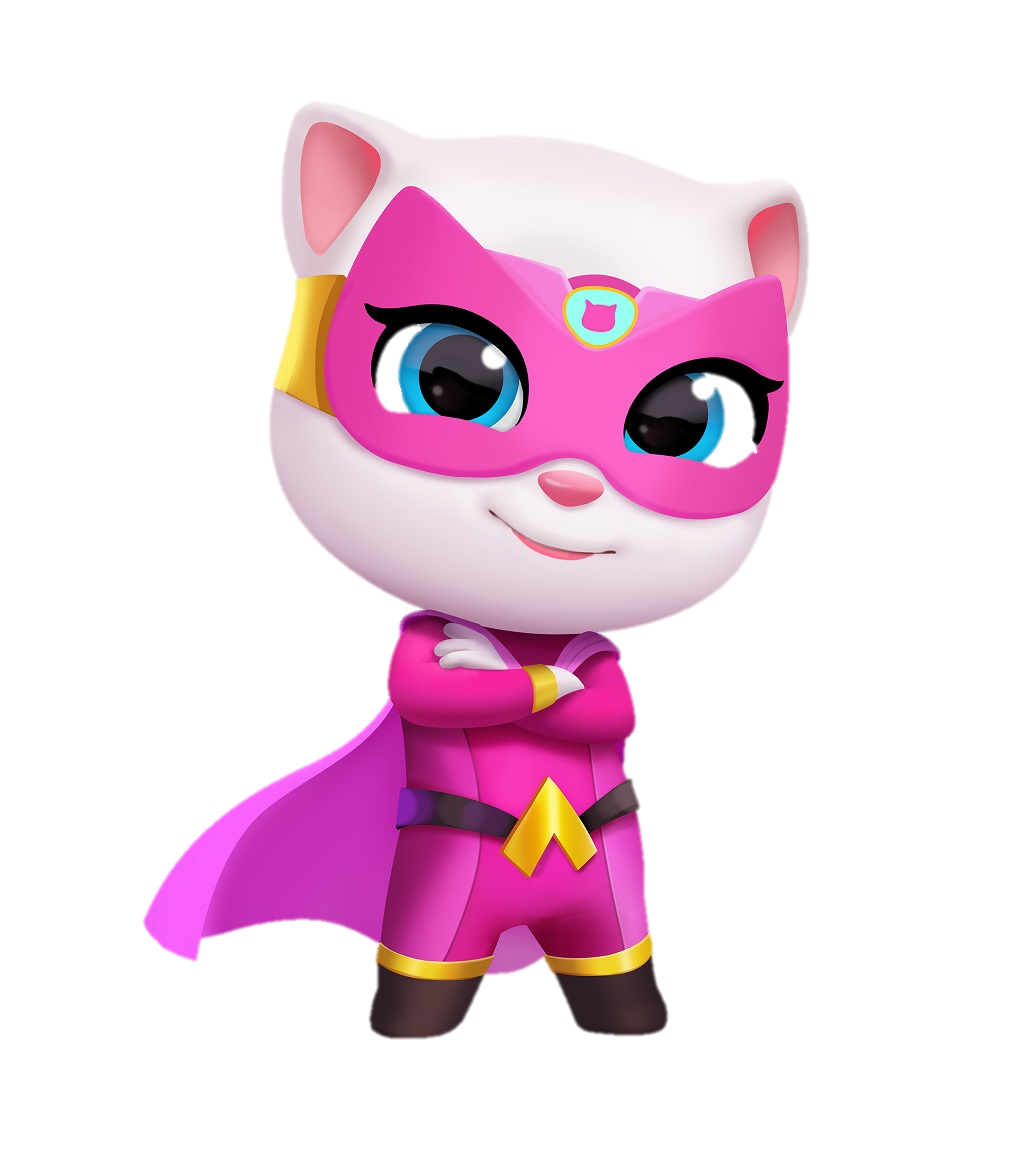 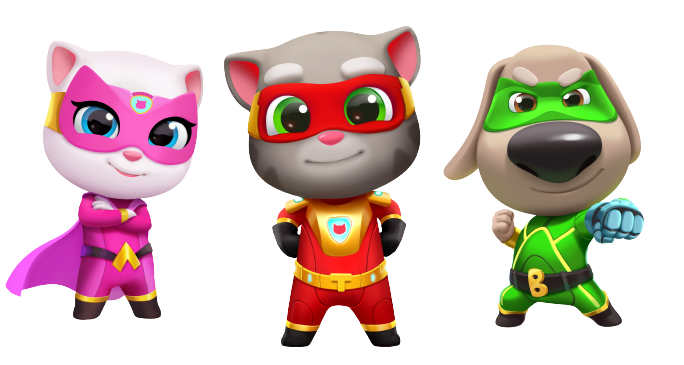 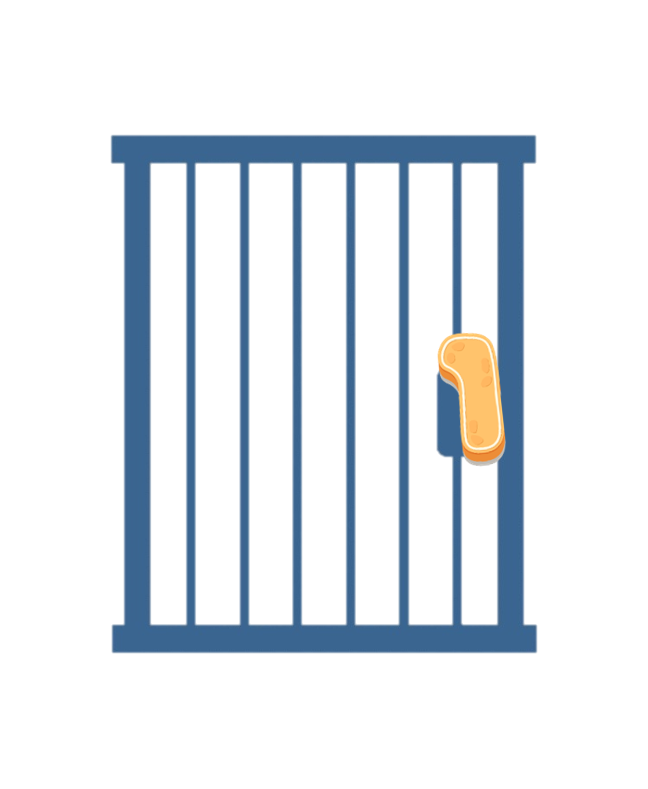 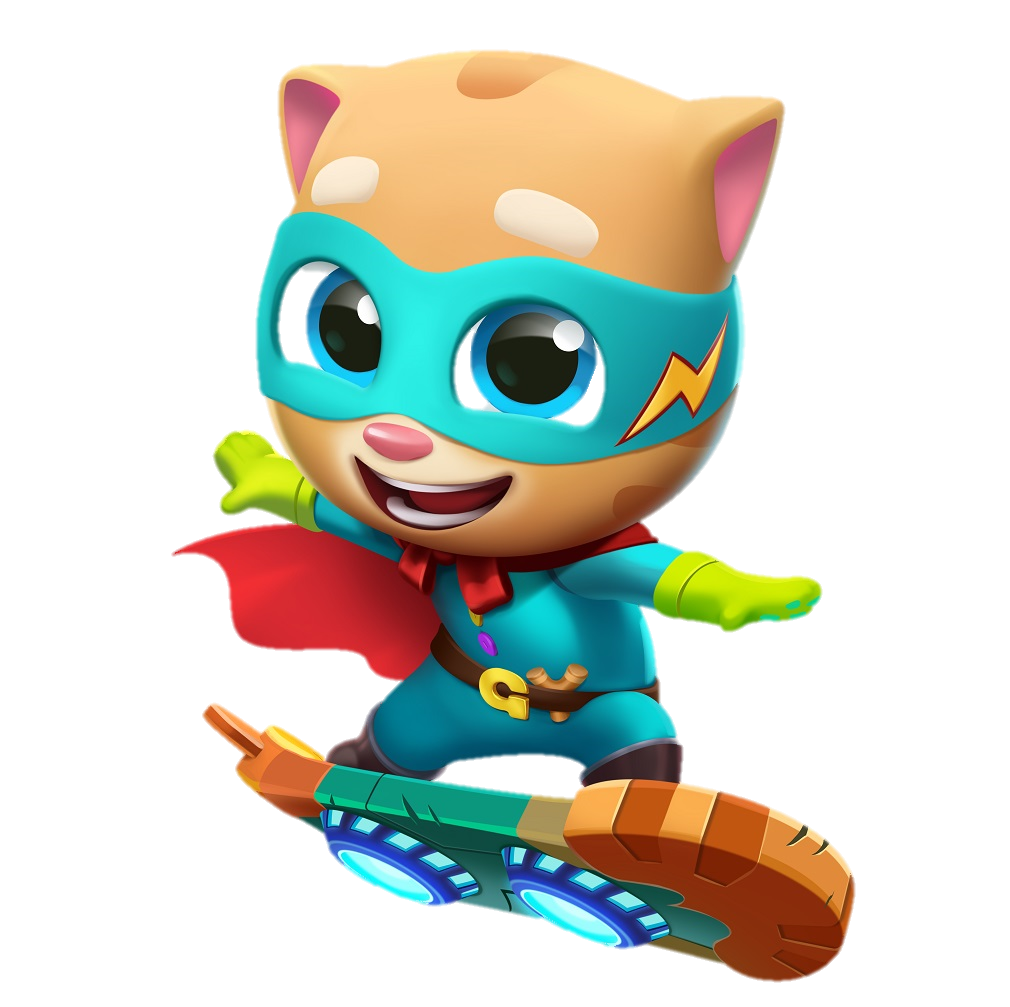 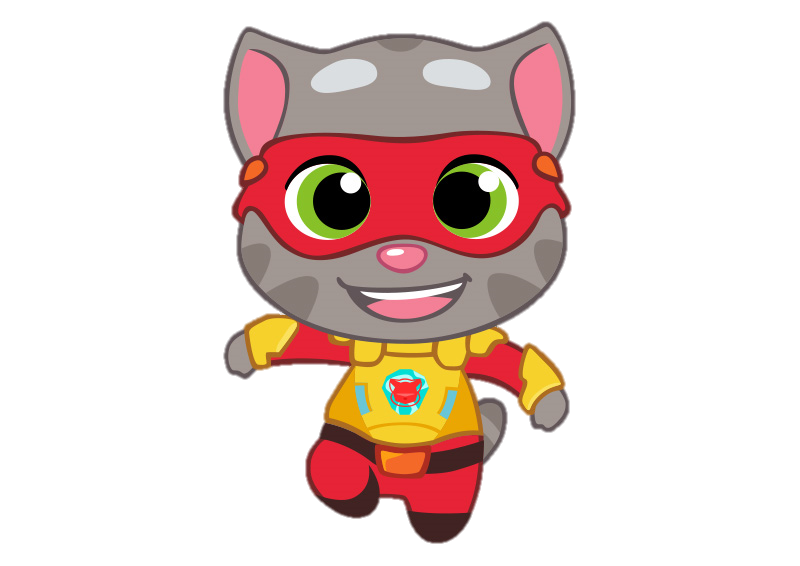 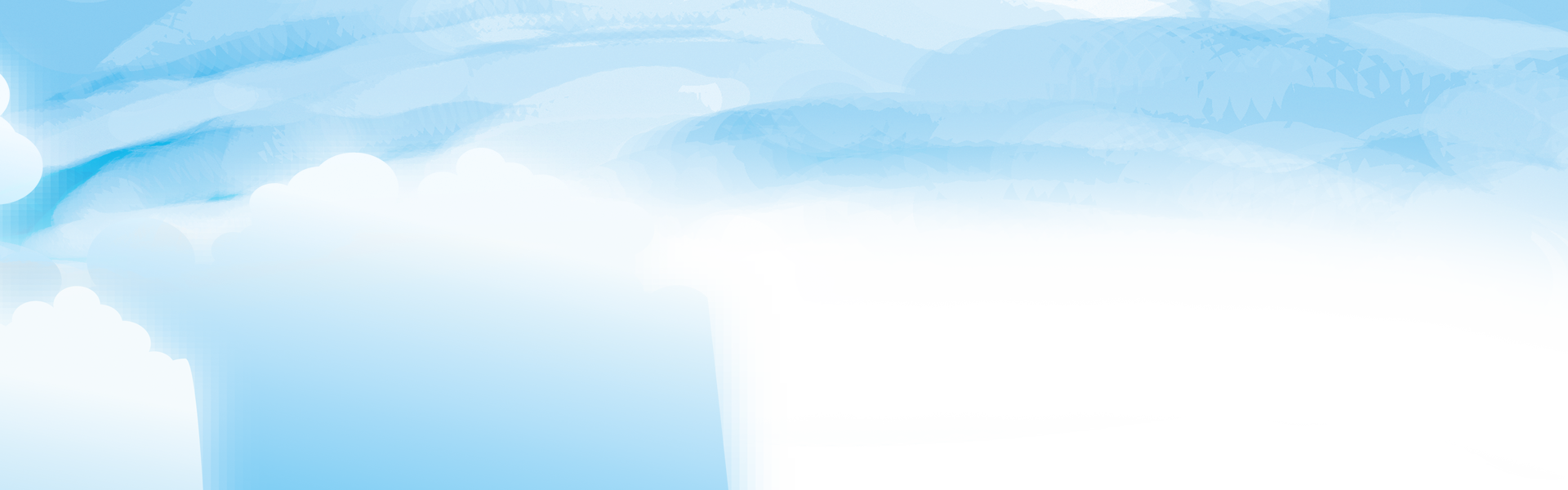 Luyện tập
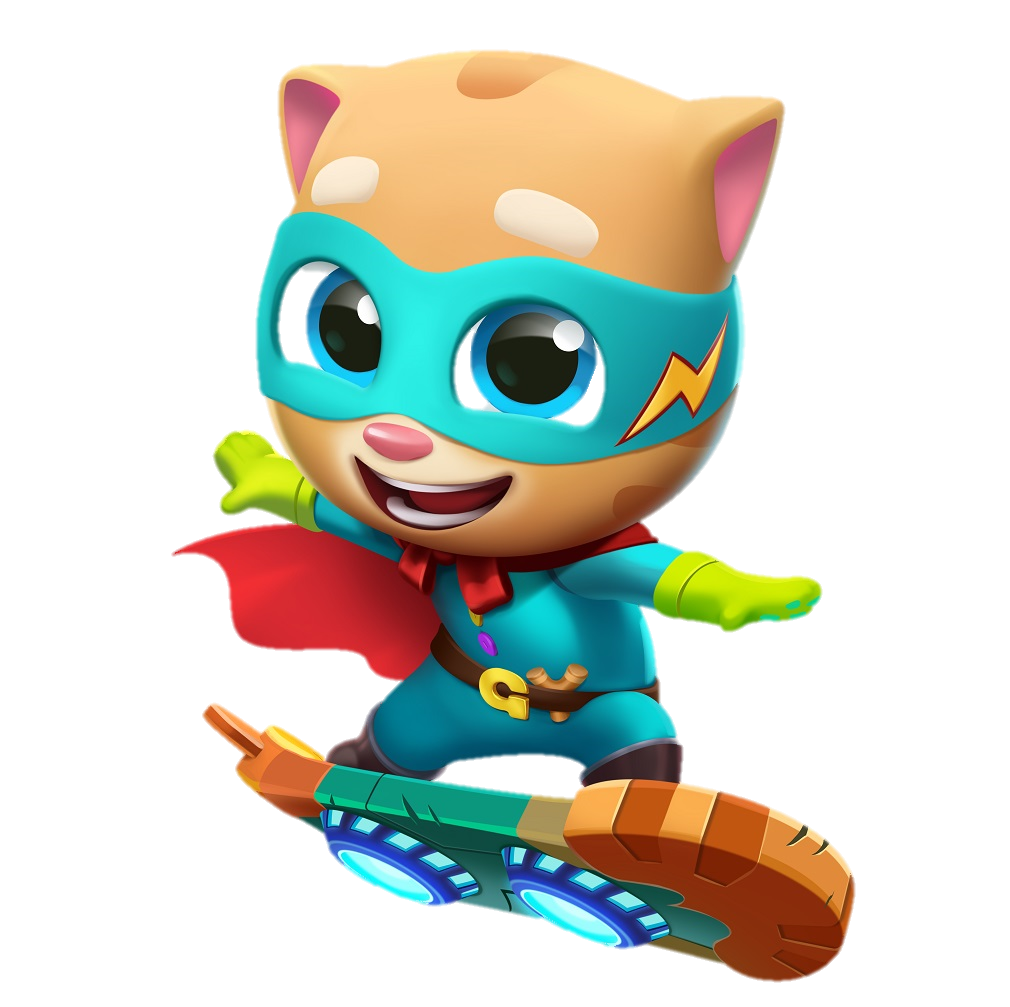 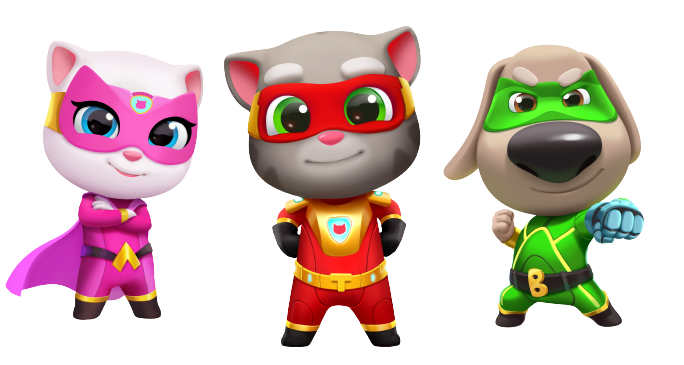 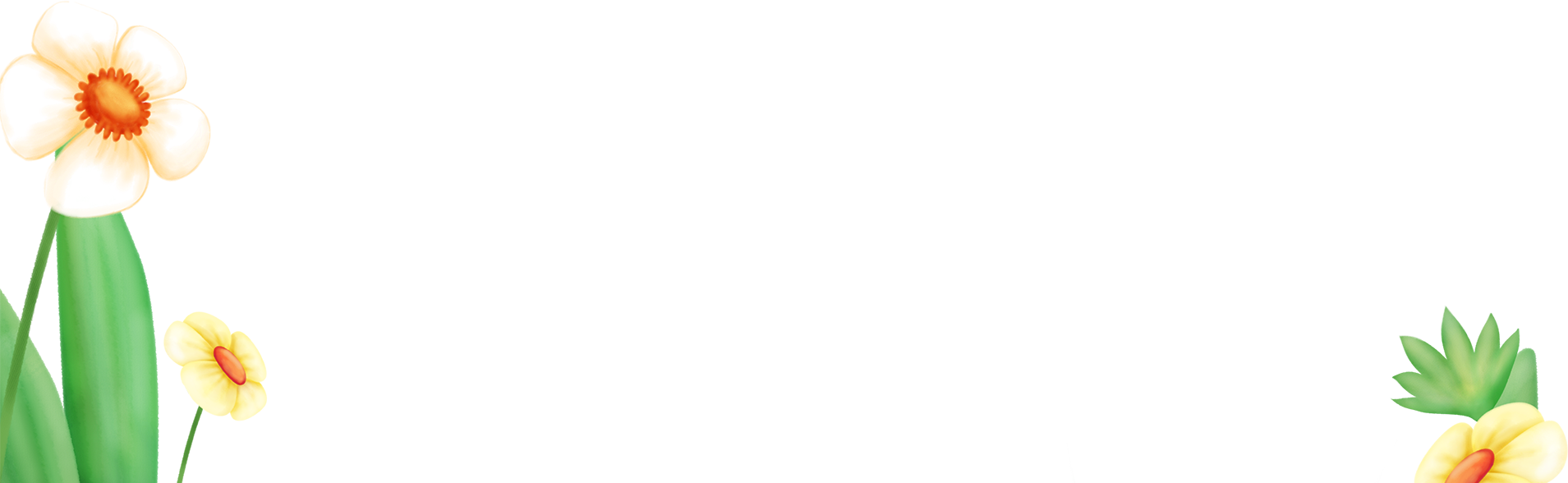 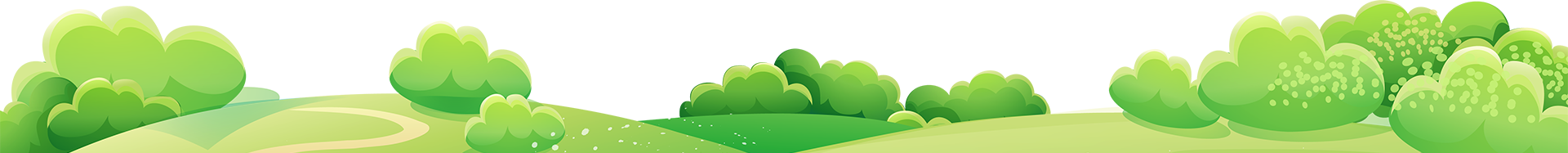 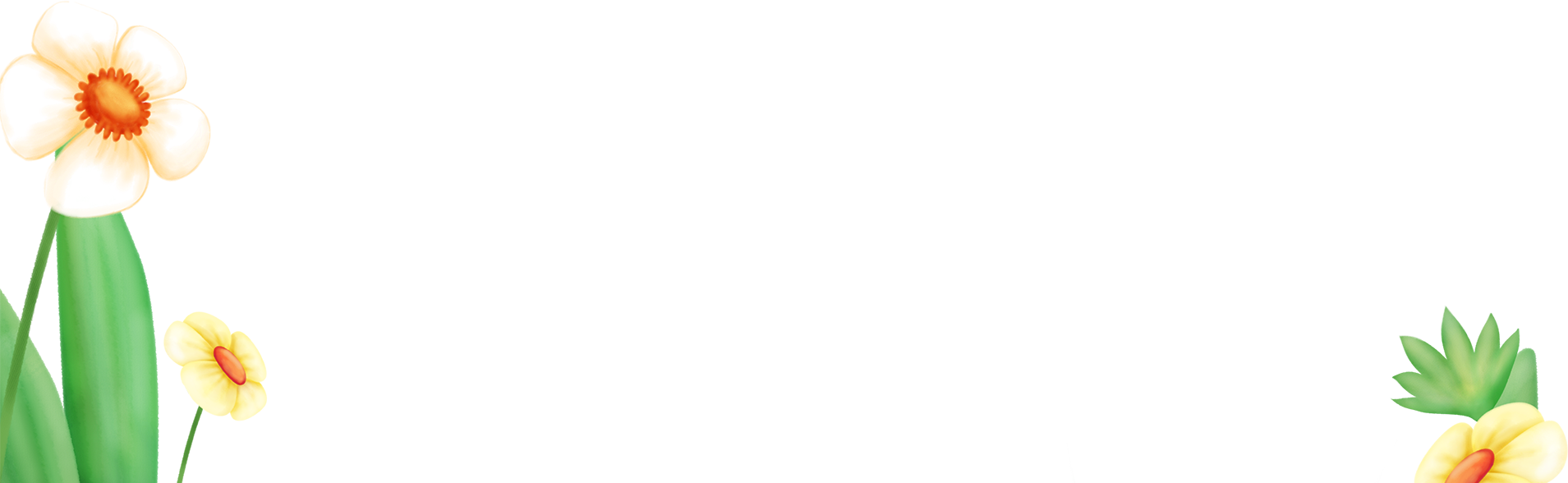 Bài 1: Tính theo mẫu
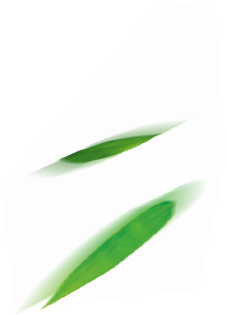 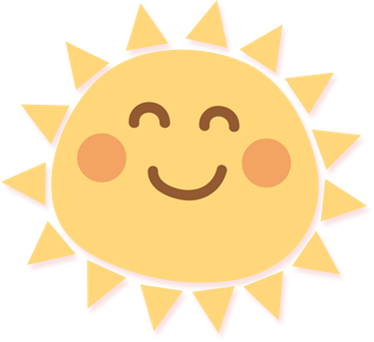 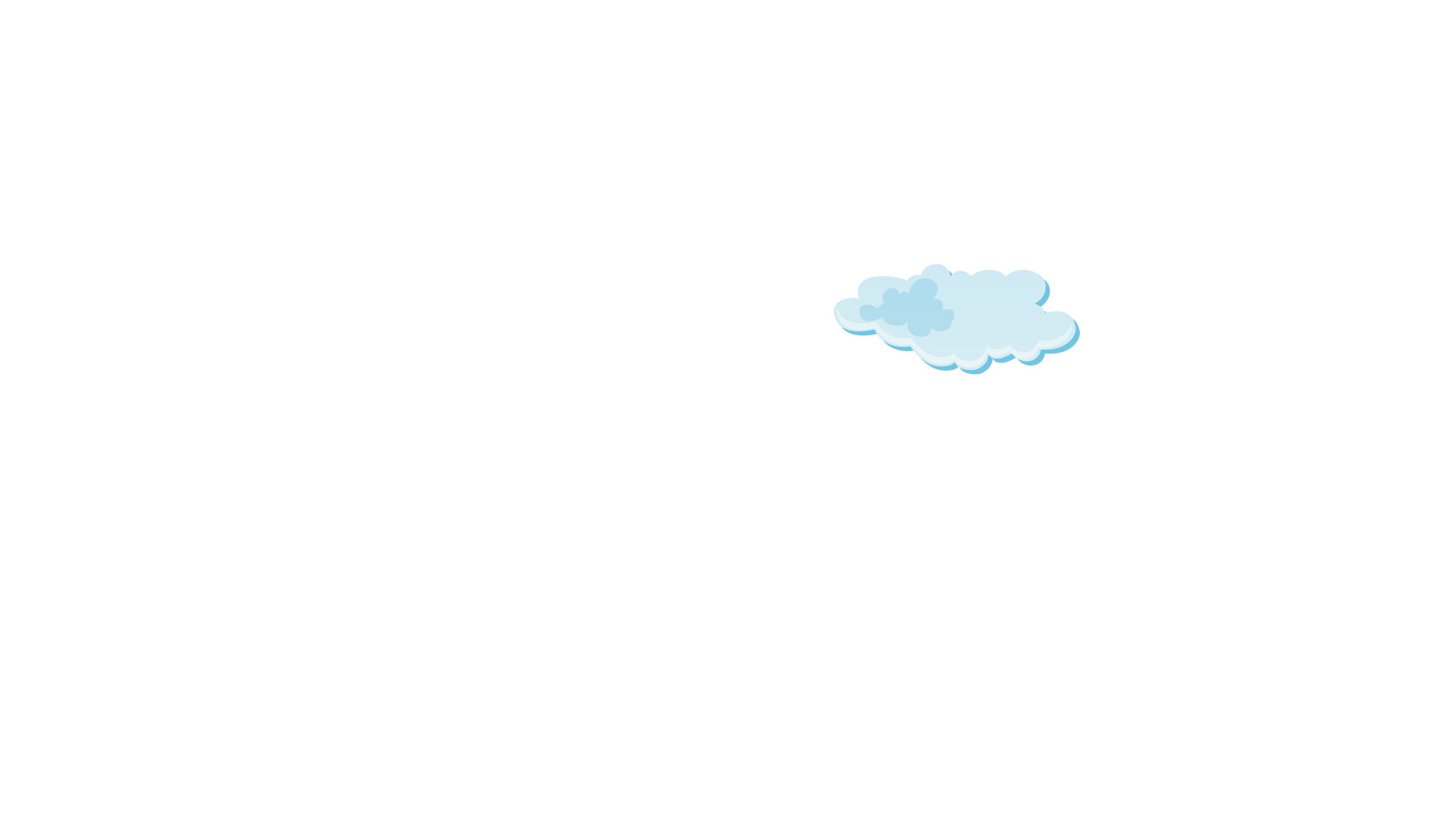 Bài 1: Tính theo mẫu
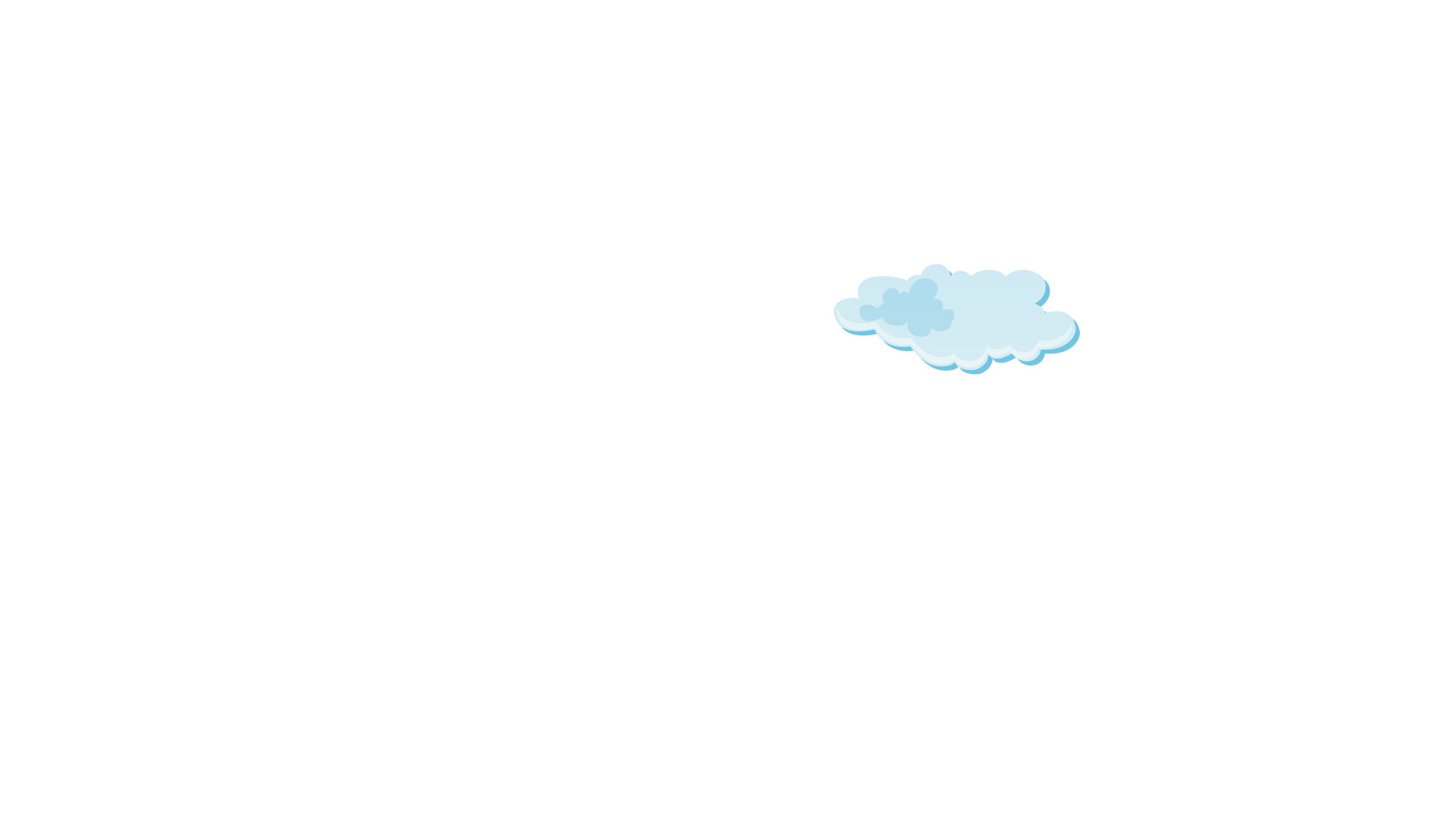 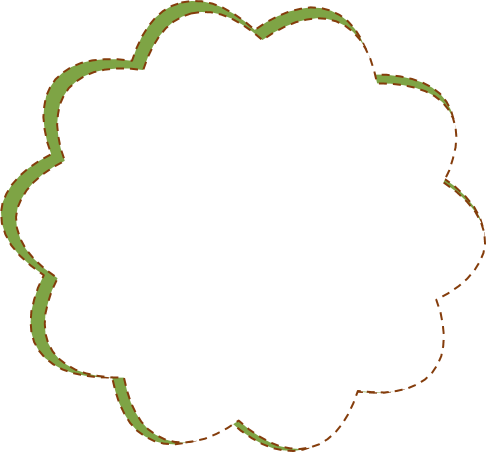 Mẫu:
Viết rút gọn:
Bài 1: Tính theo mẫu
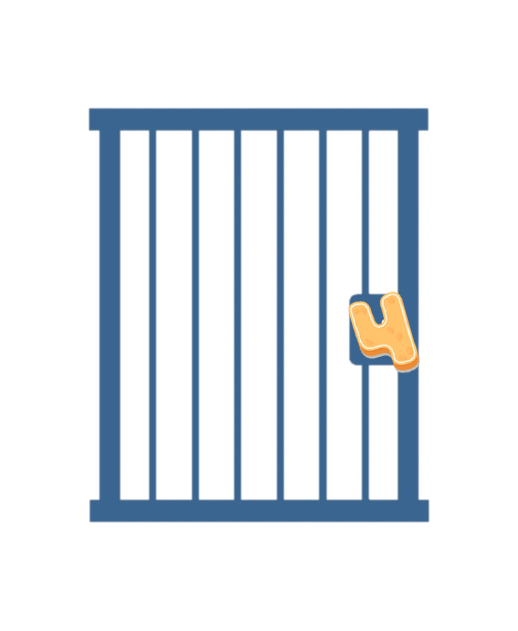 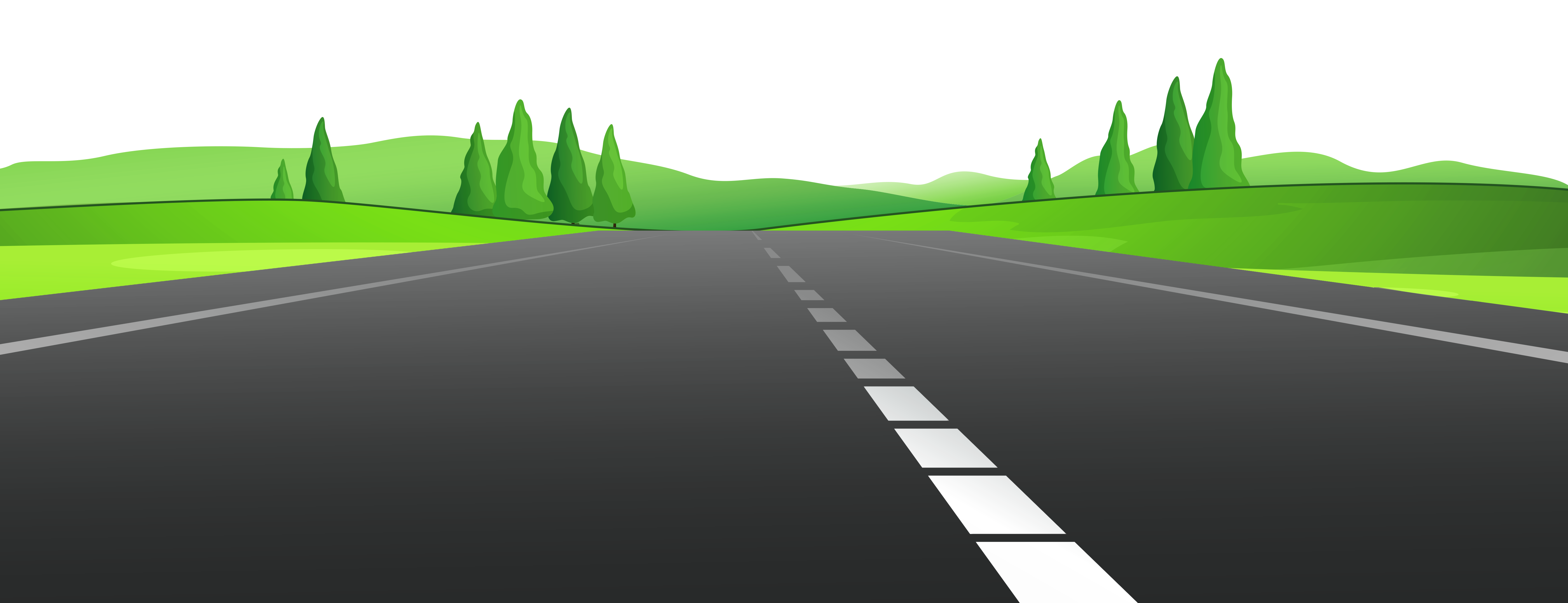 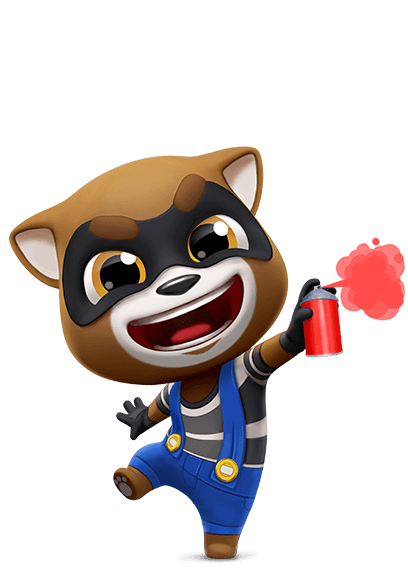 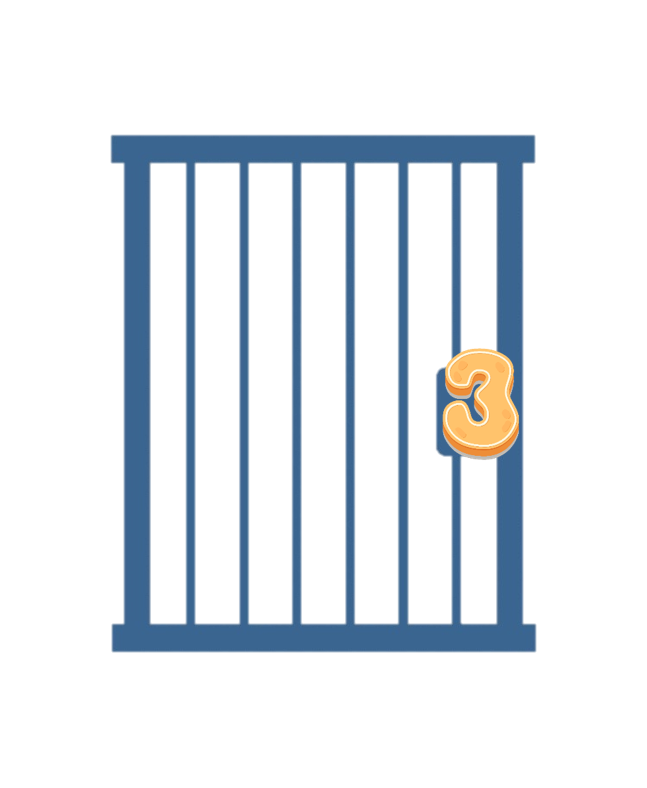 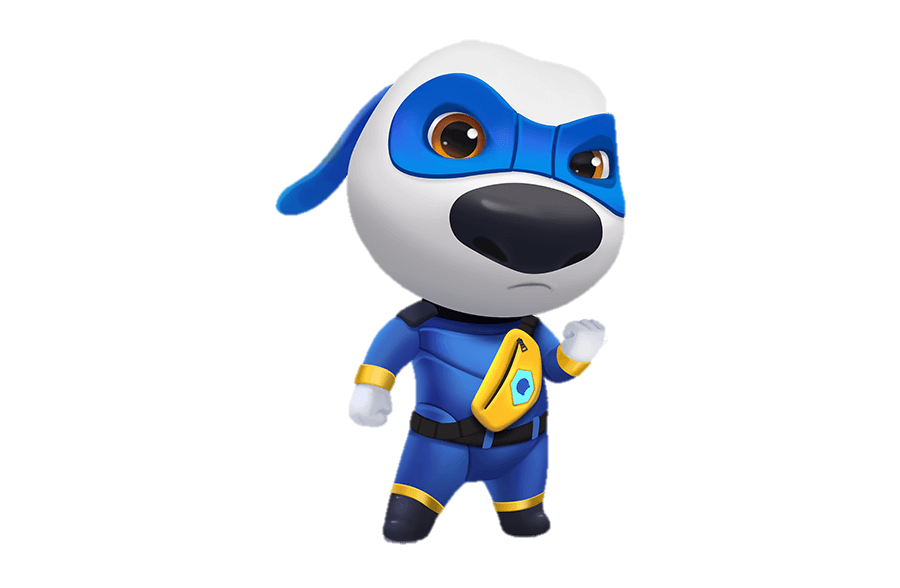 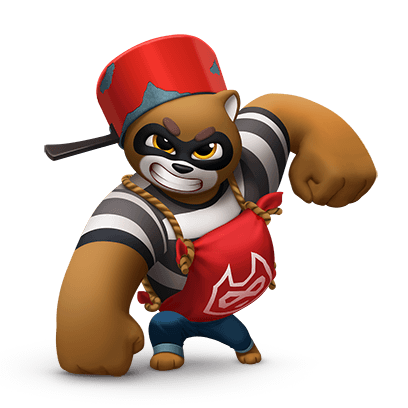 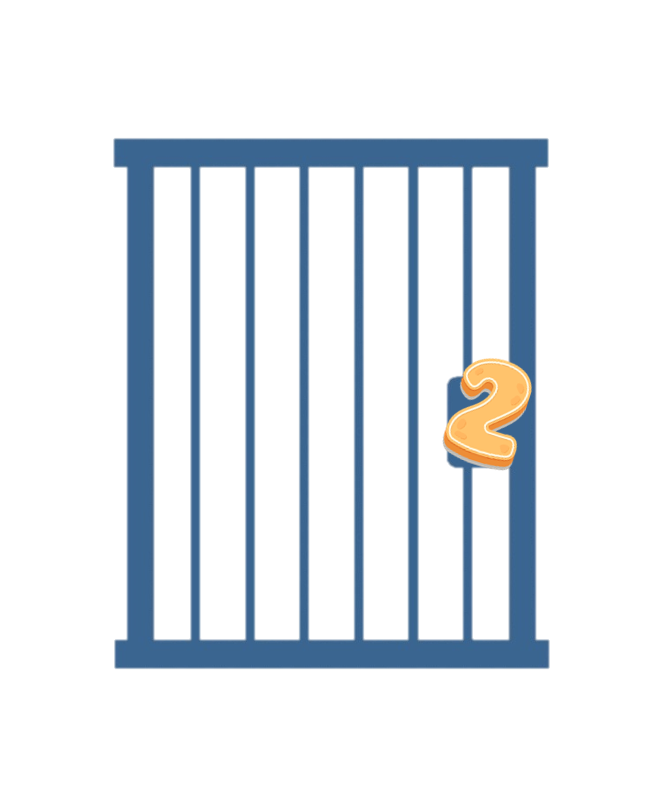 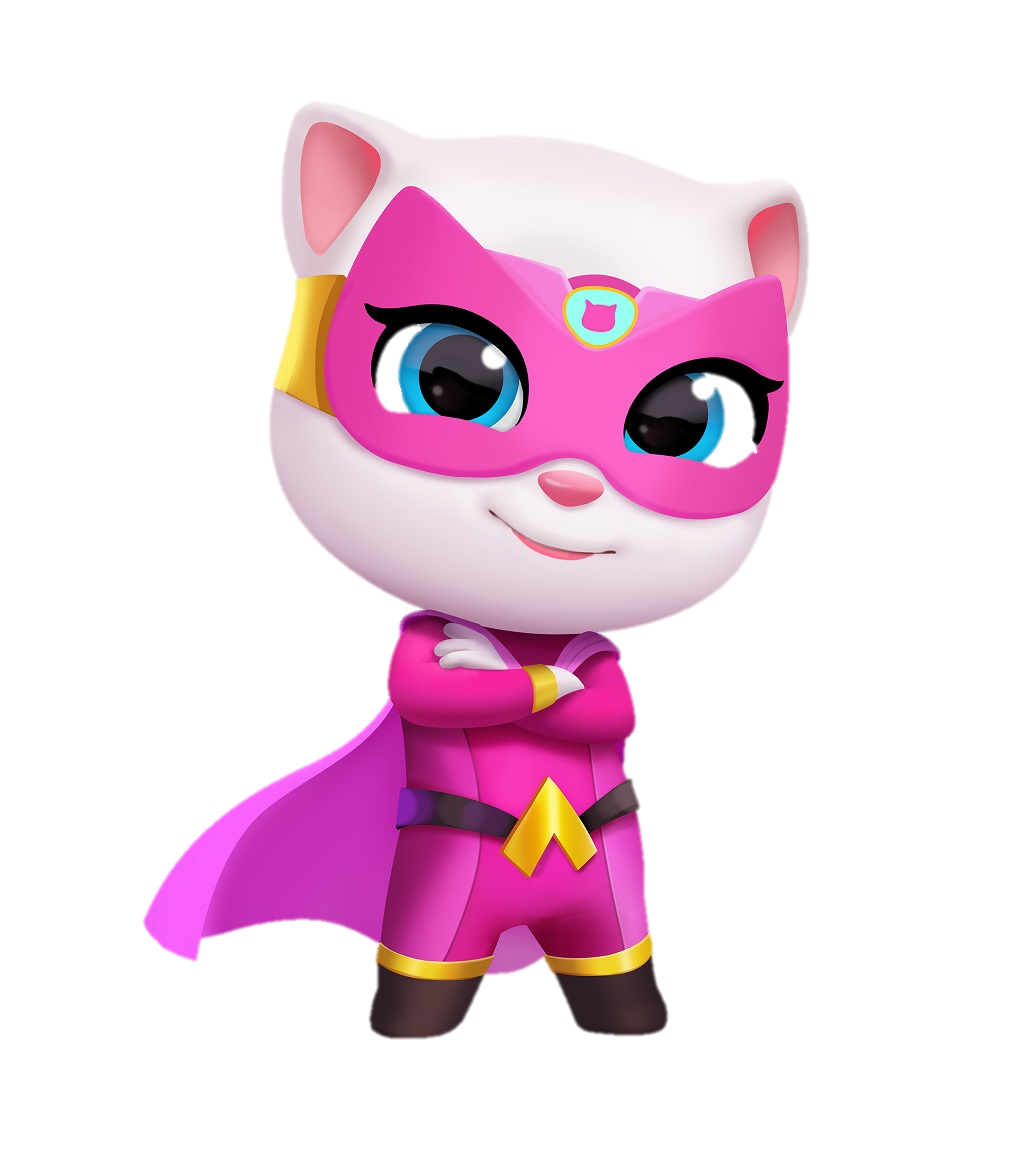 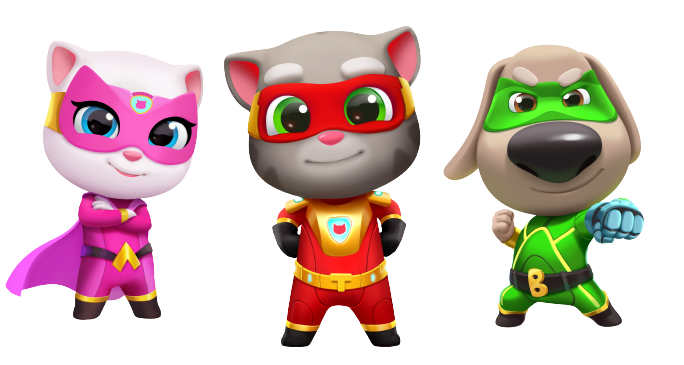 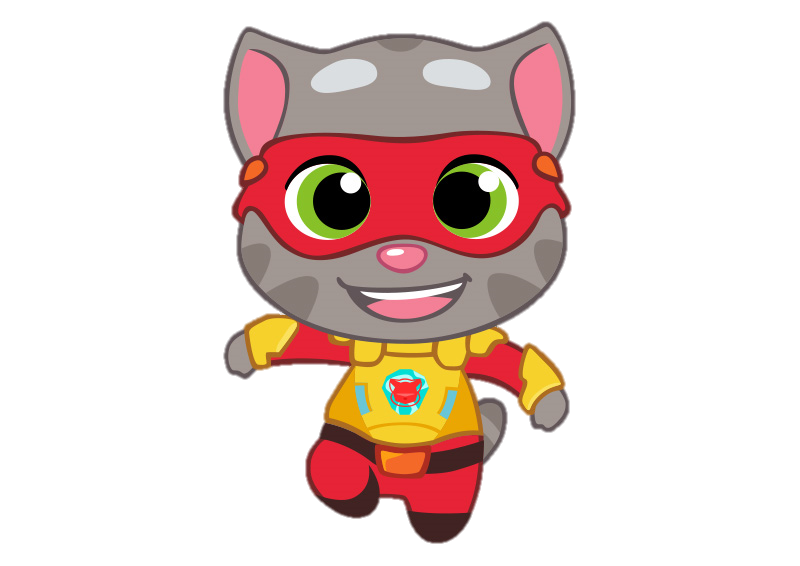 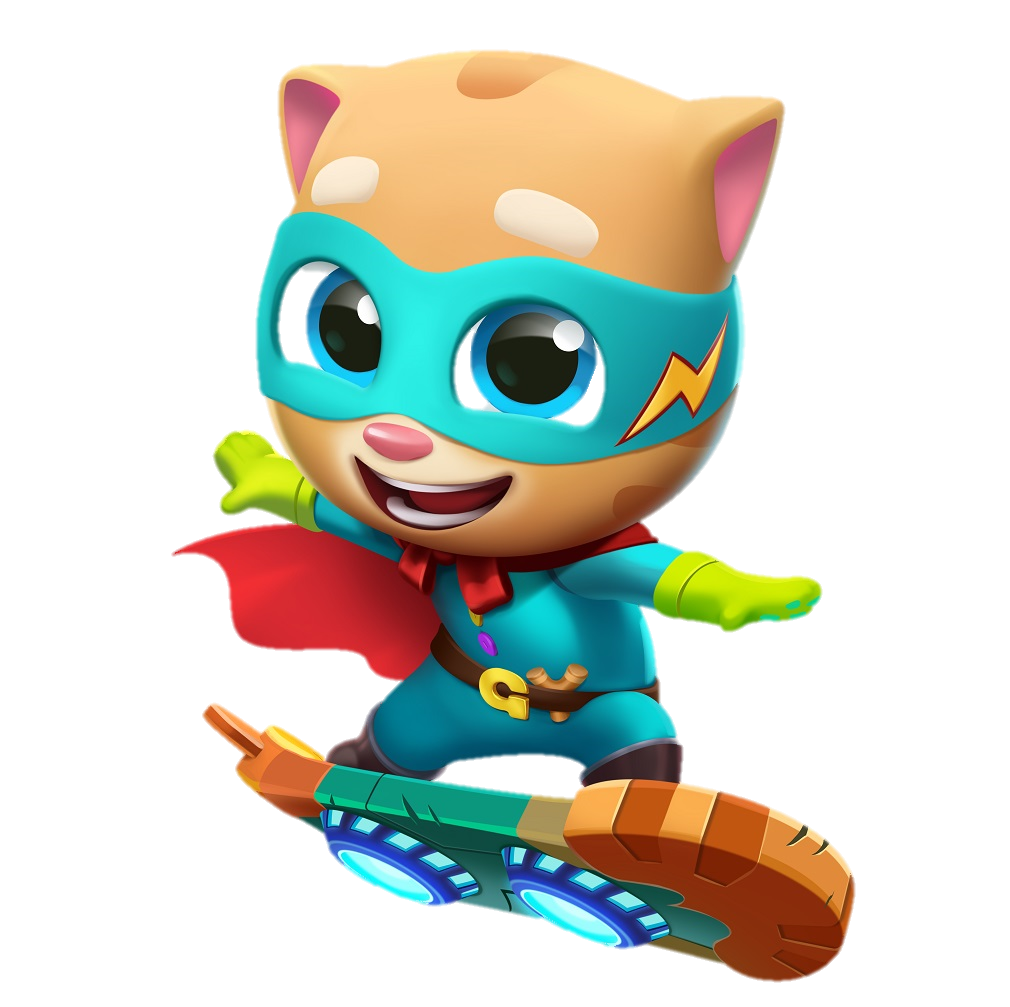 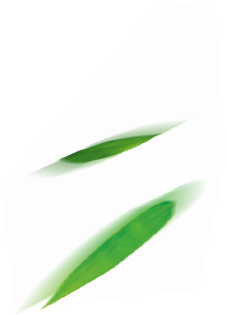 Bài 3: Một hình chữ nhật có chiều dài      m, chiều rộng     m. Tính nửa chu vi hình chữ nhật đó
Bài giải
Tóm tắt:
Nửa chu vi của hình chữ nhật là
(m)
Nửa chu vi: ..?.. m
Đáp số:        m
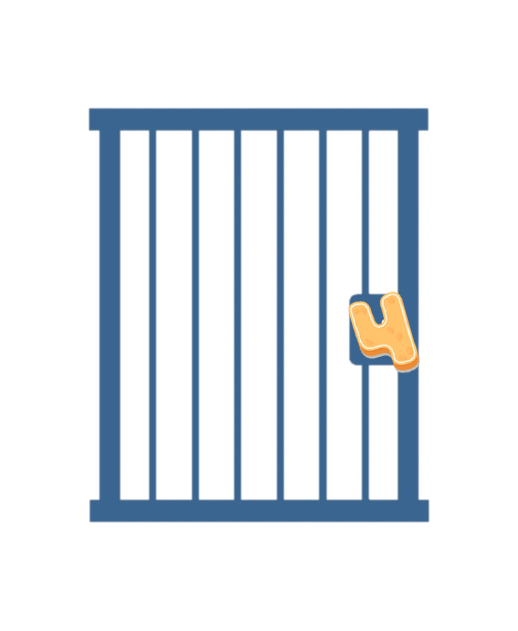 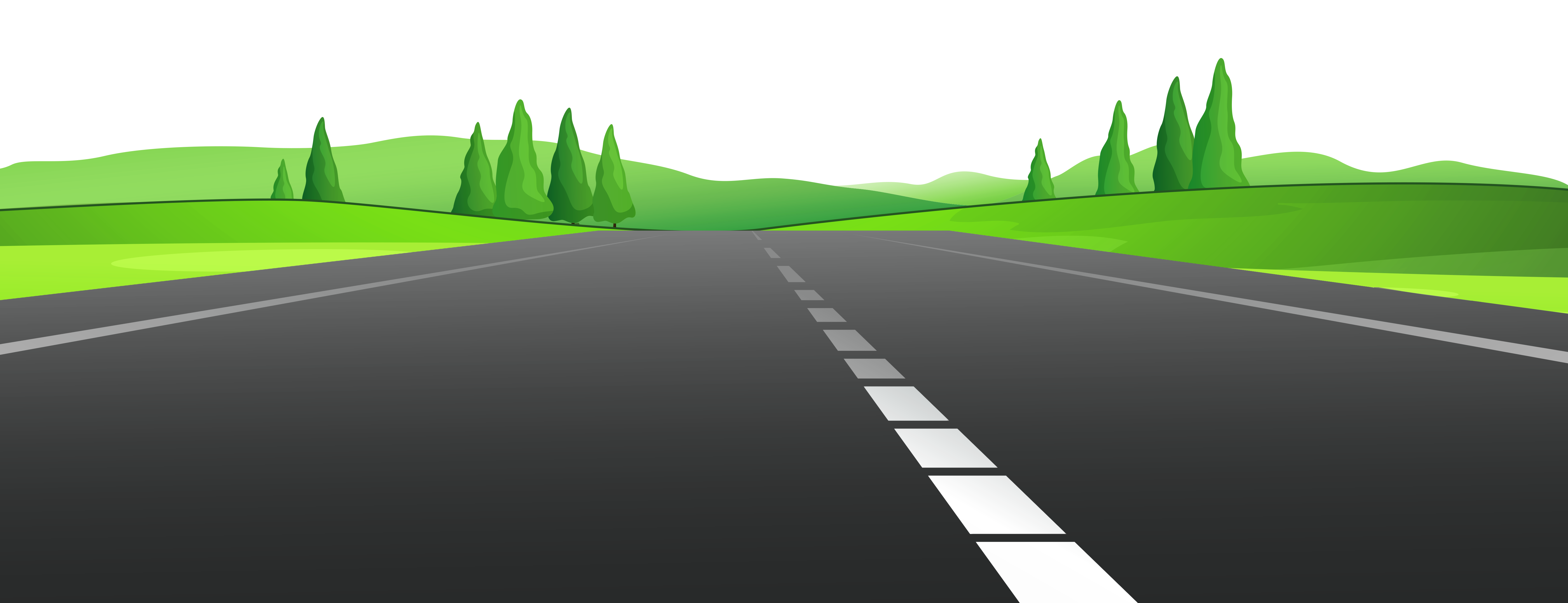 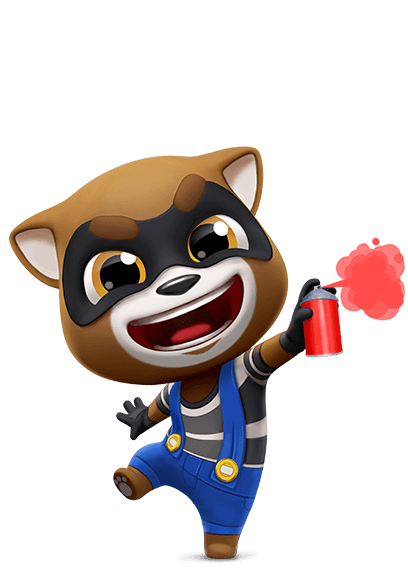 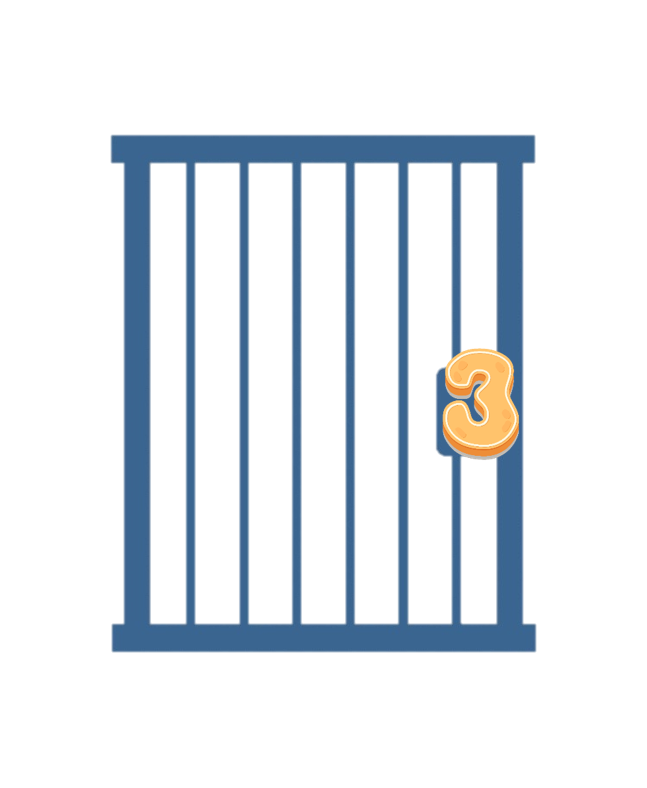 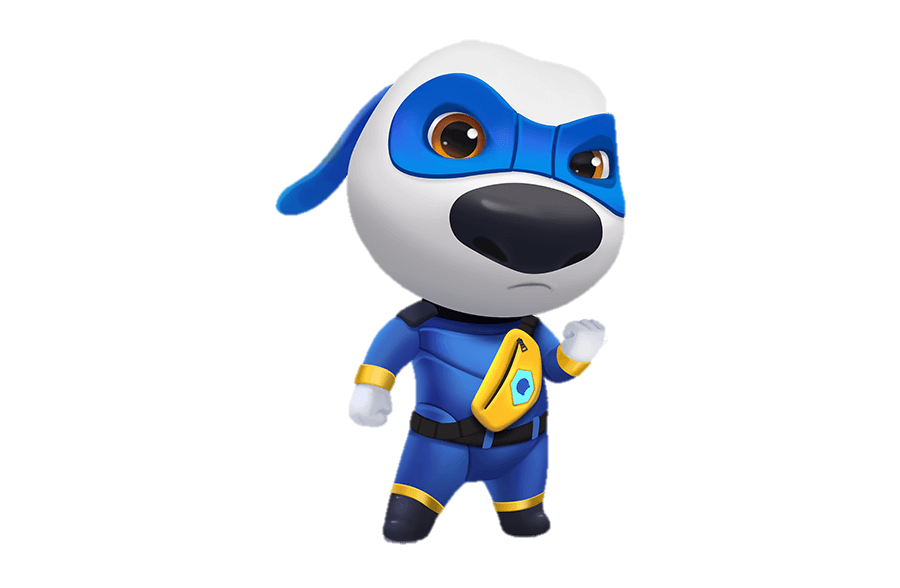 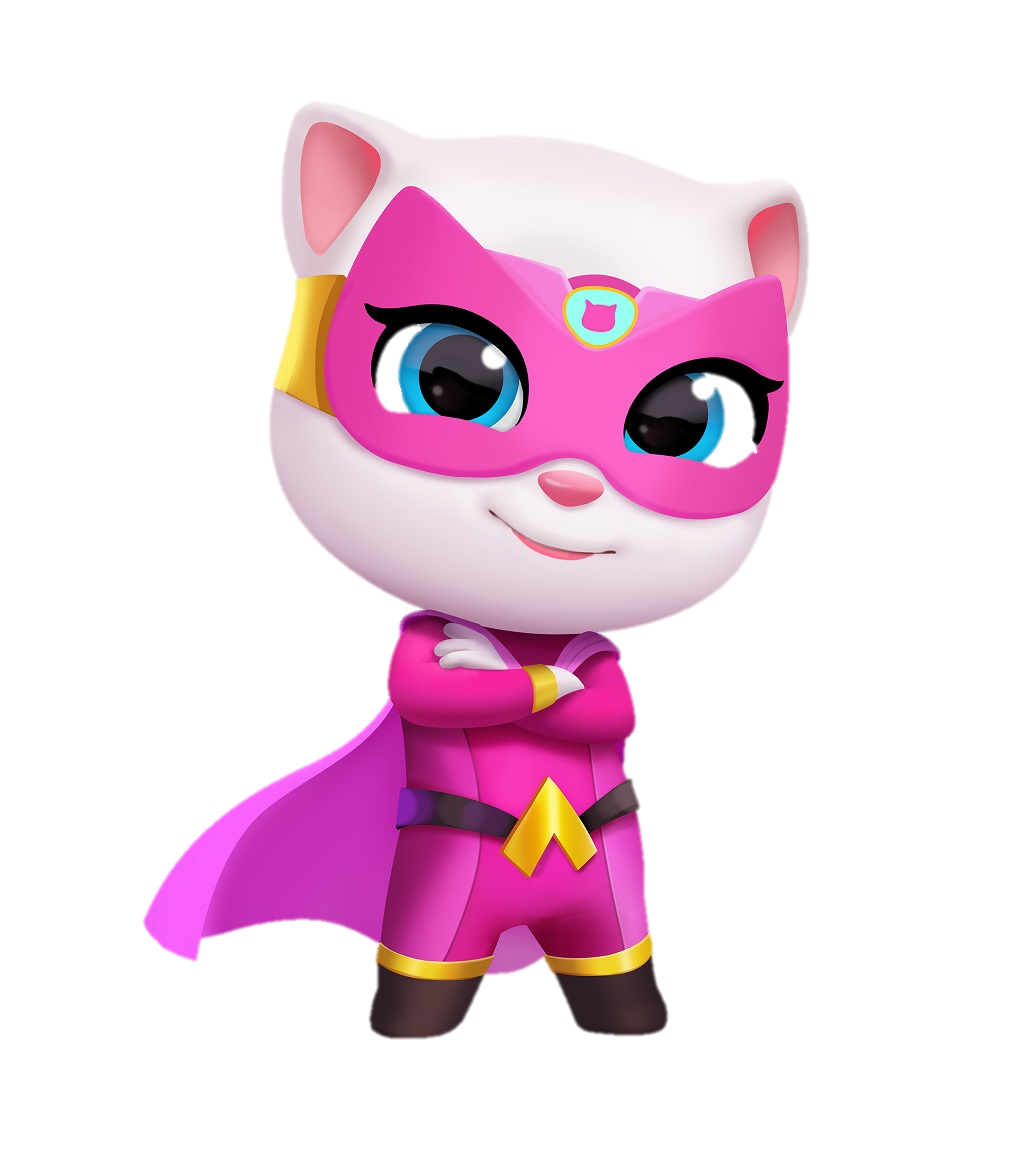 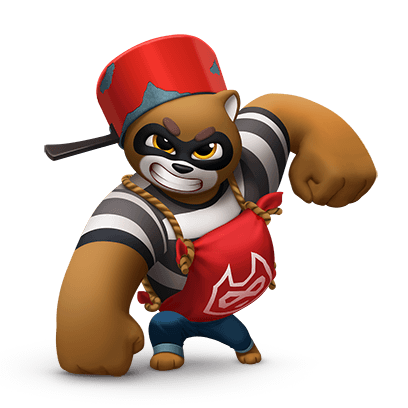 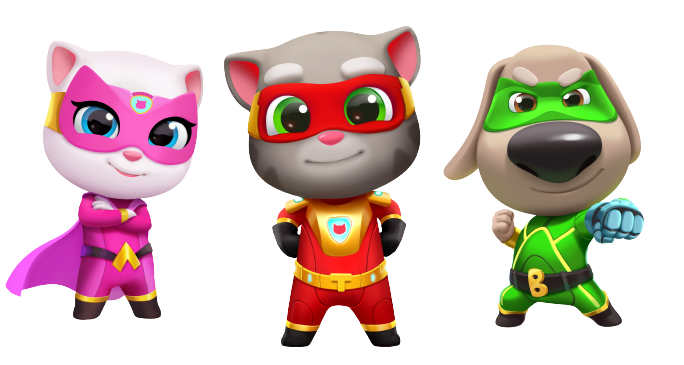 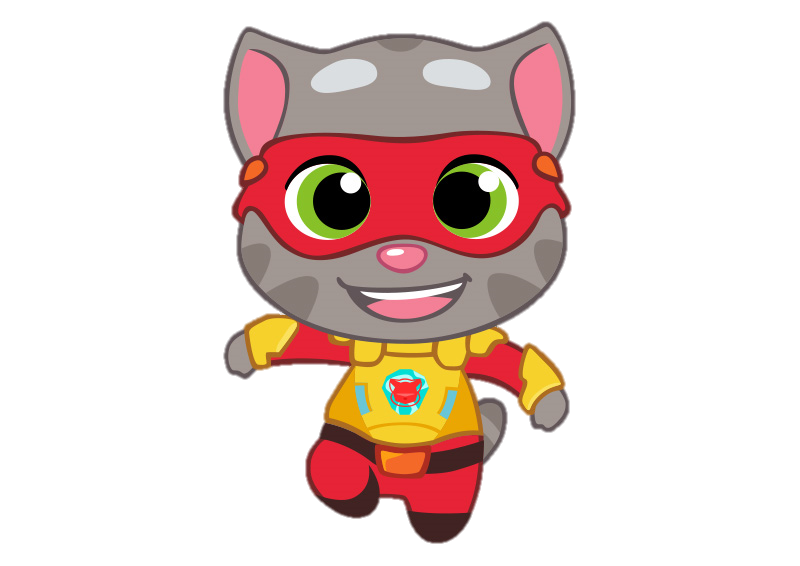 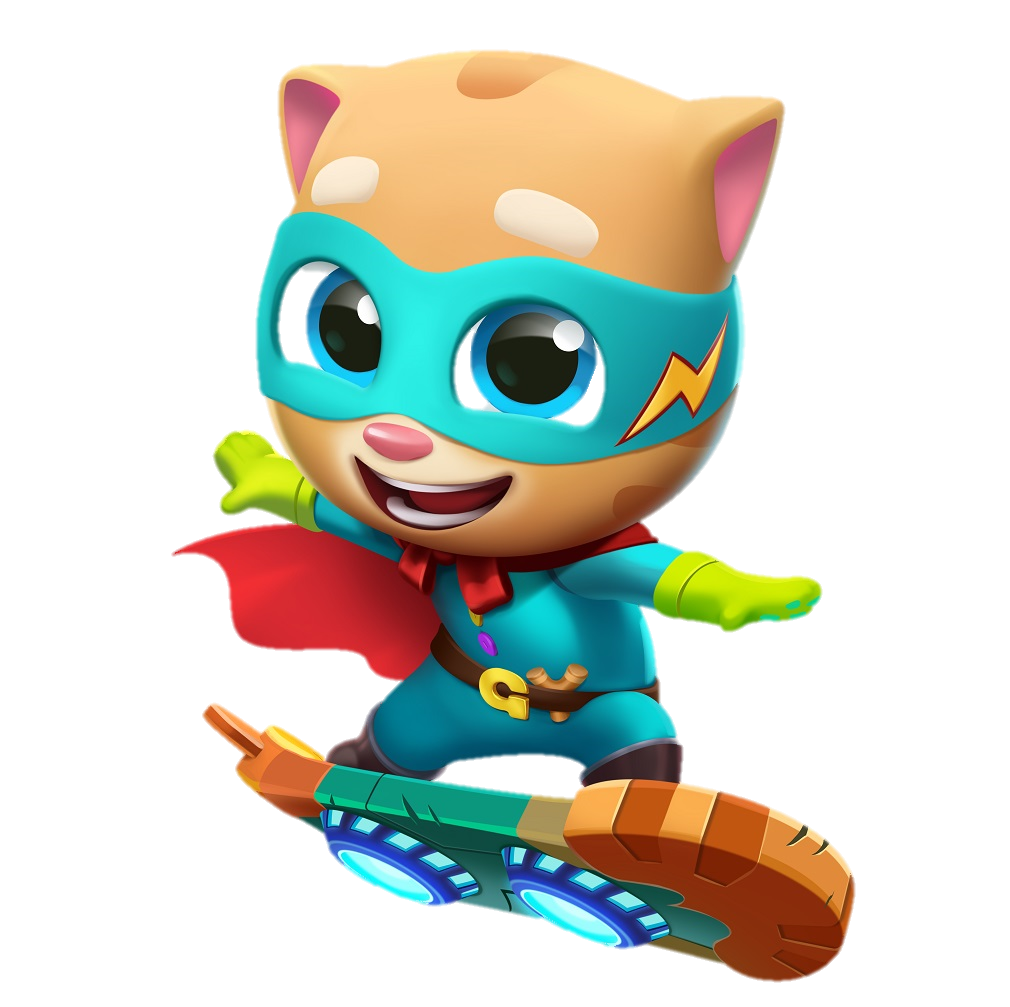 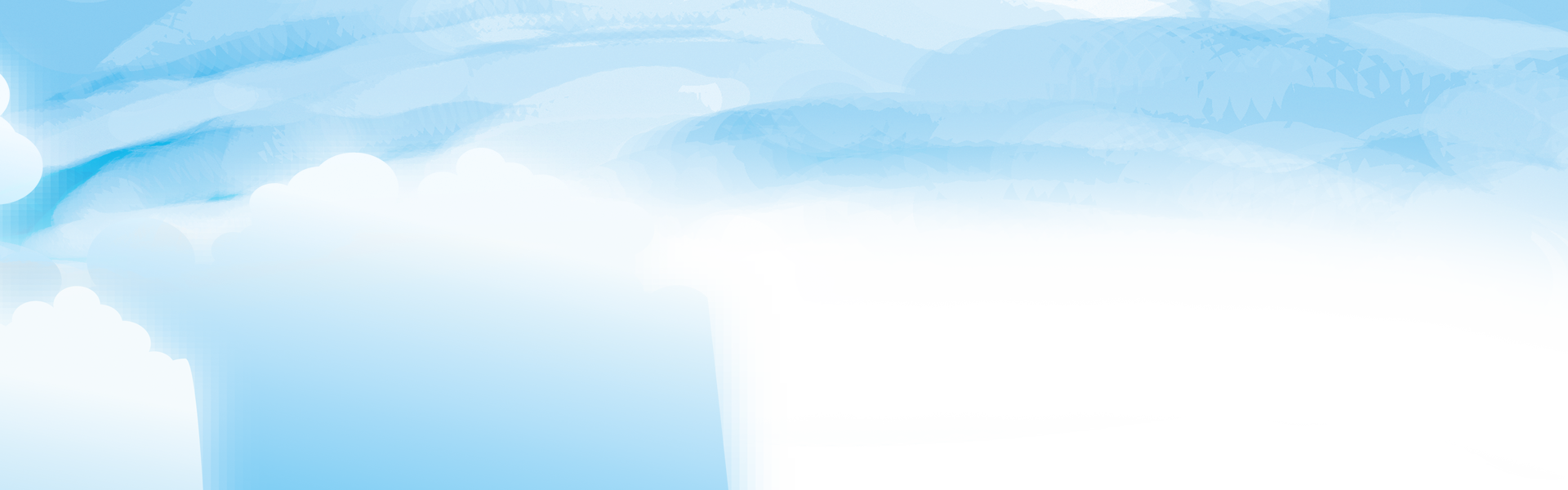 Củng cố
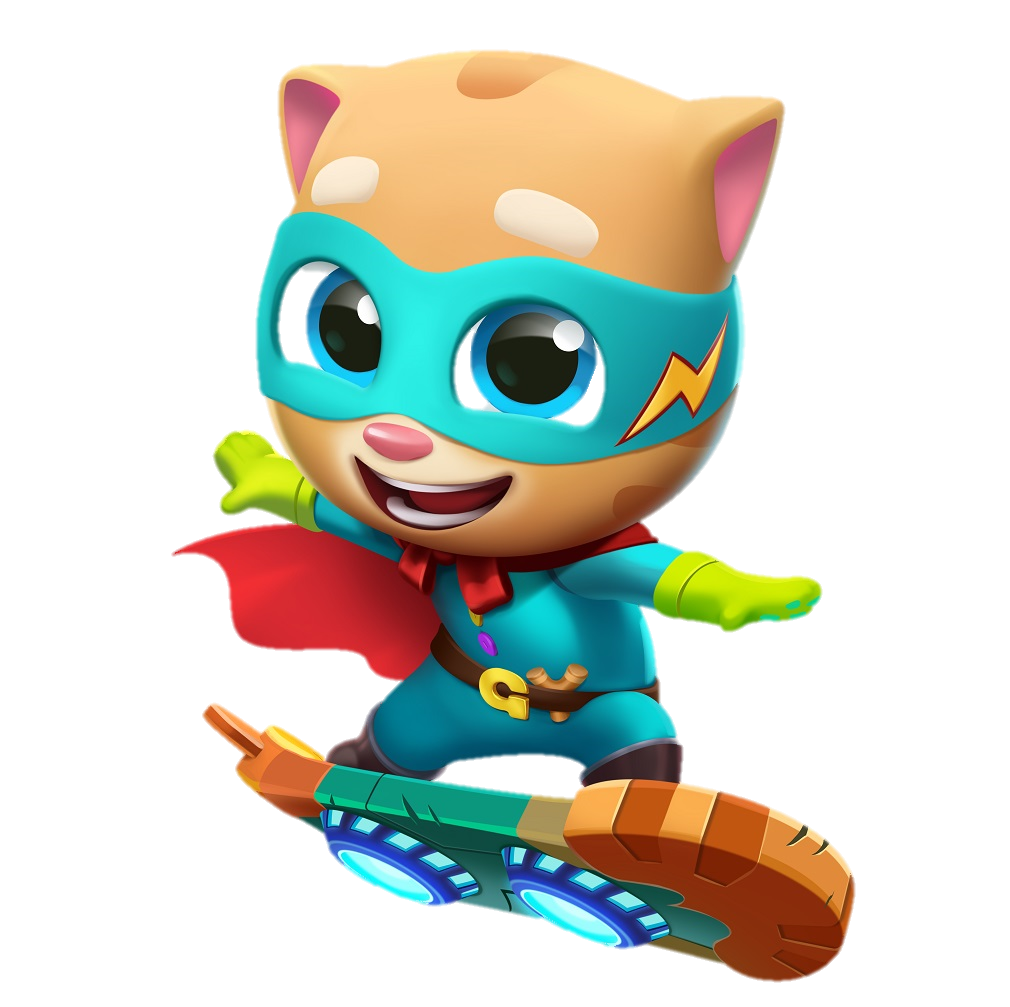 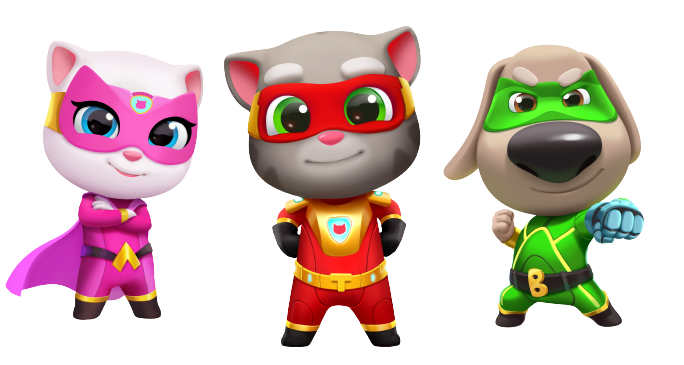 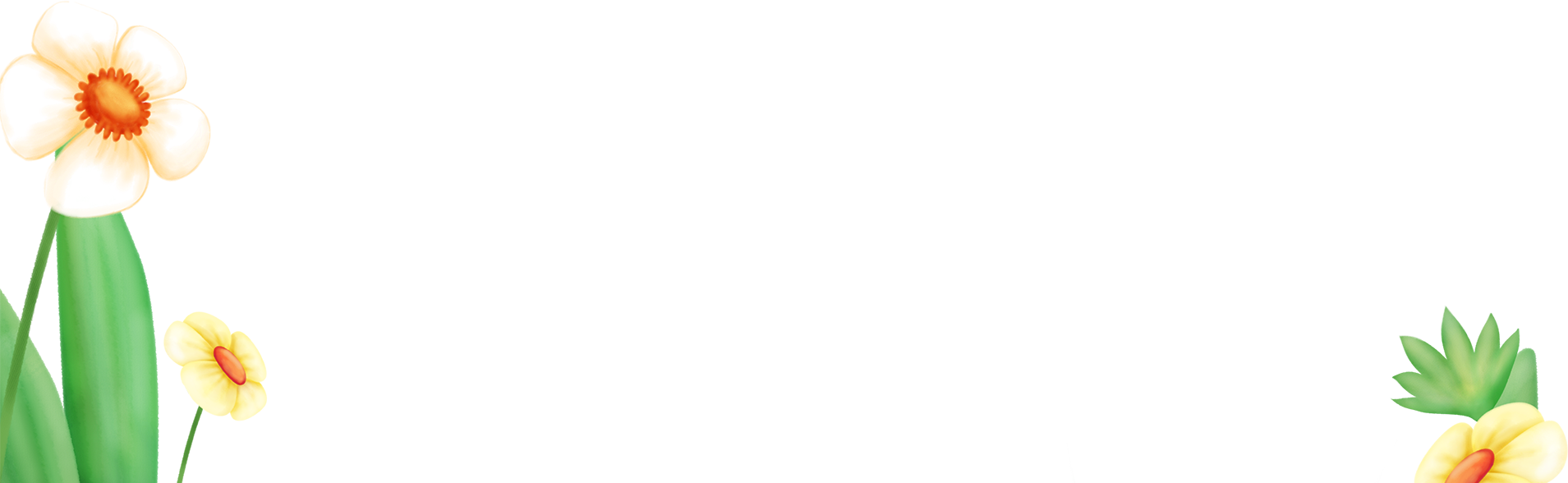 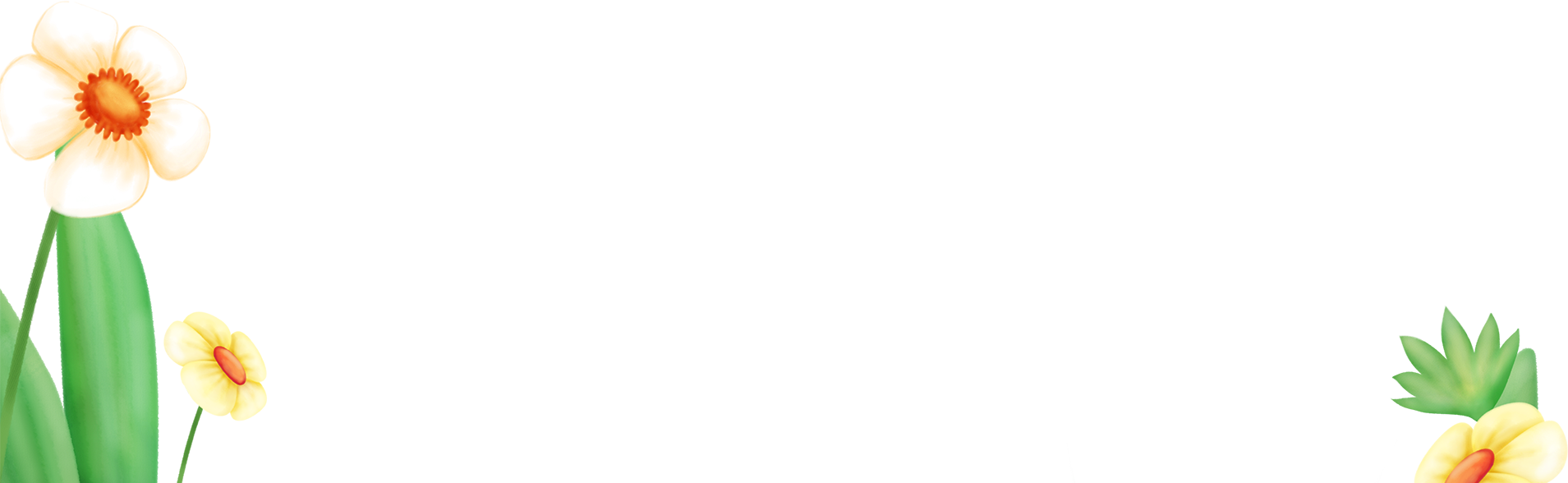 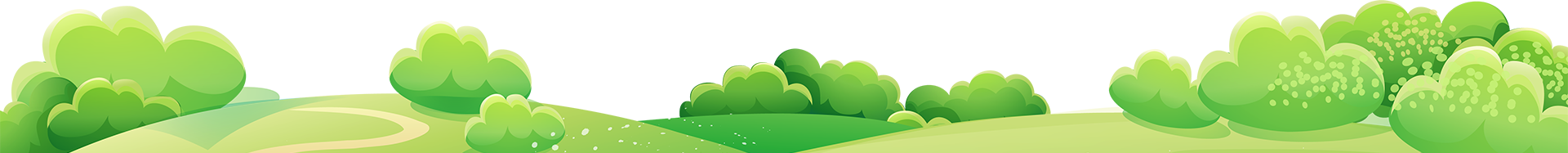 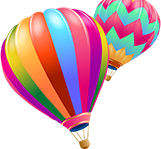 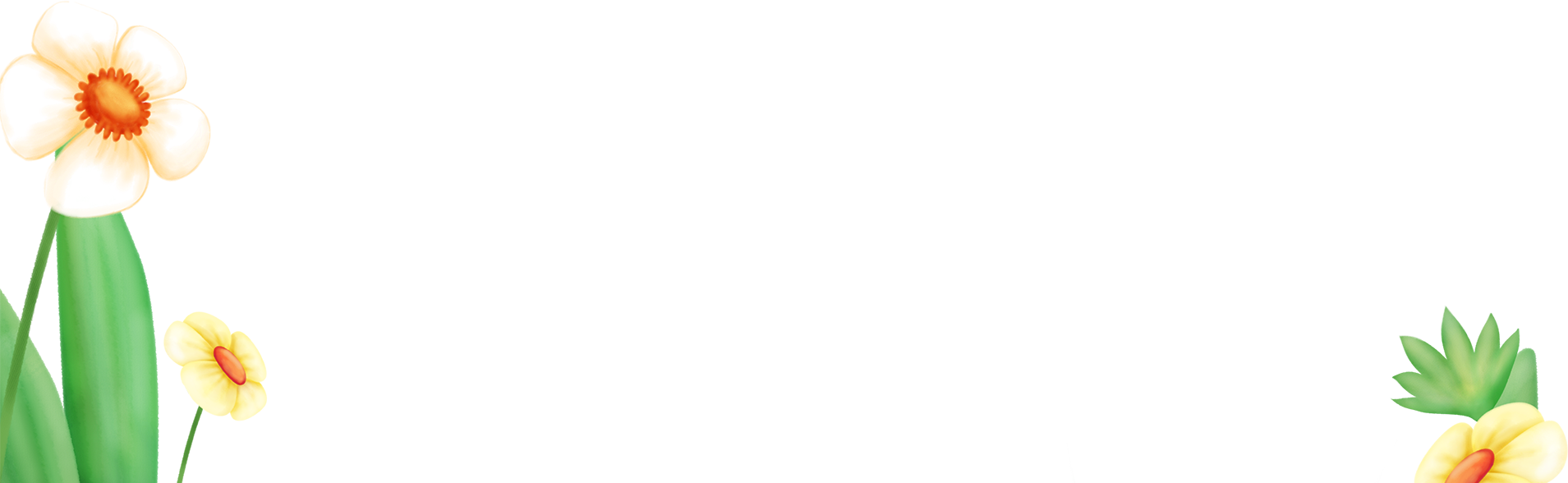 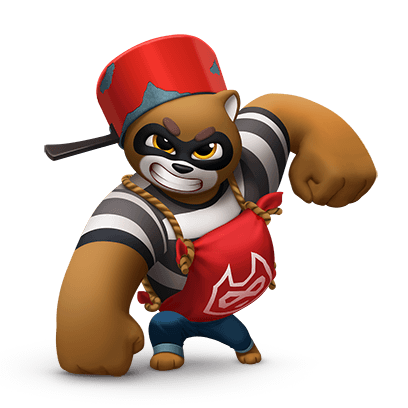 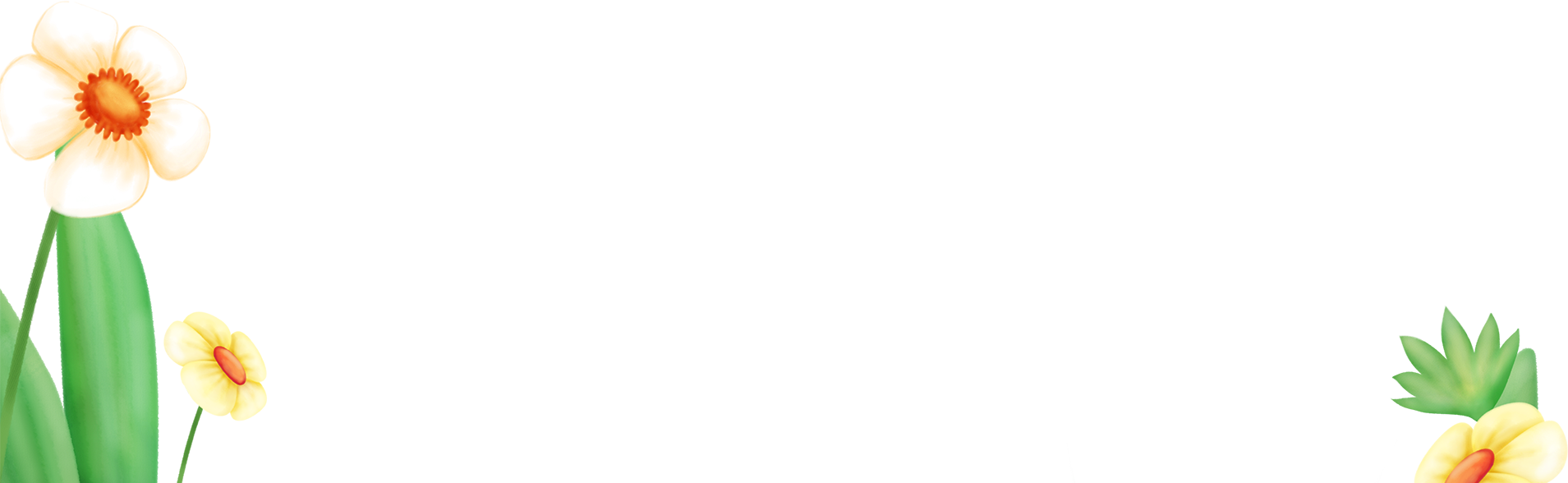 S
Đ
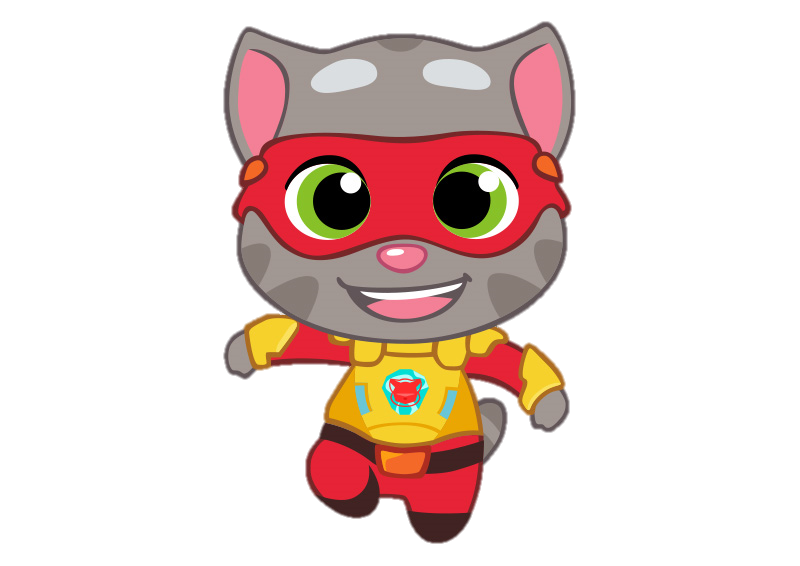 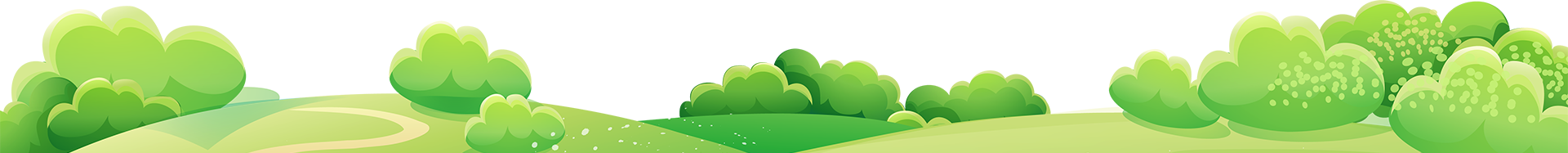 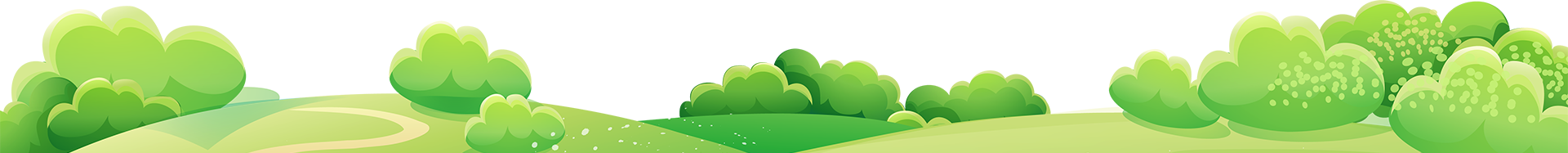 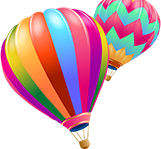 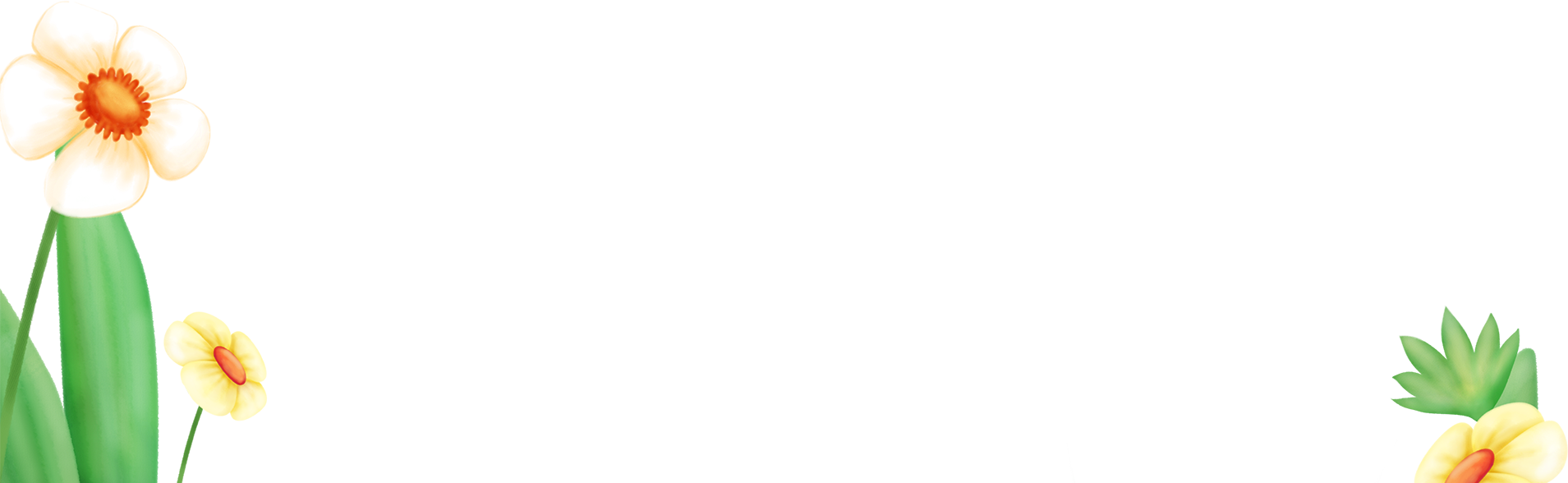 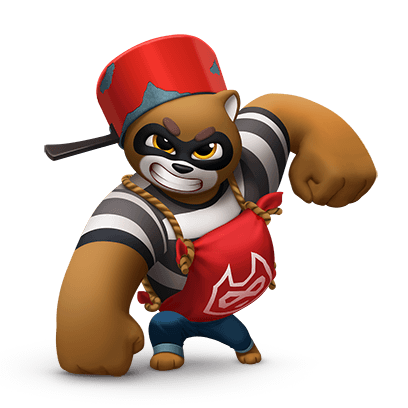 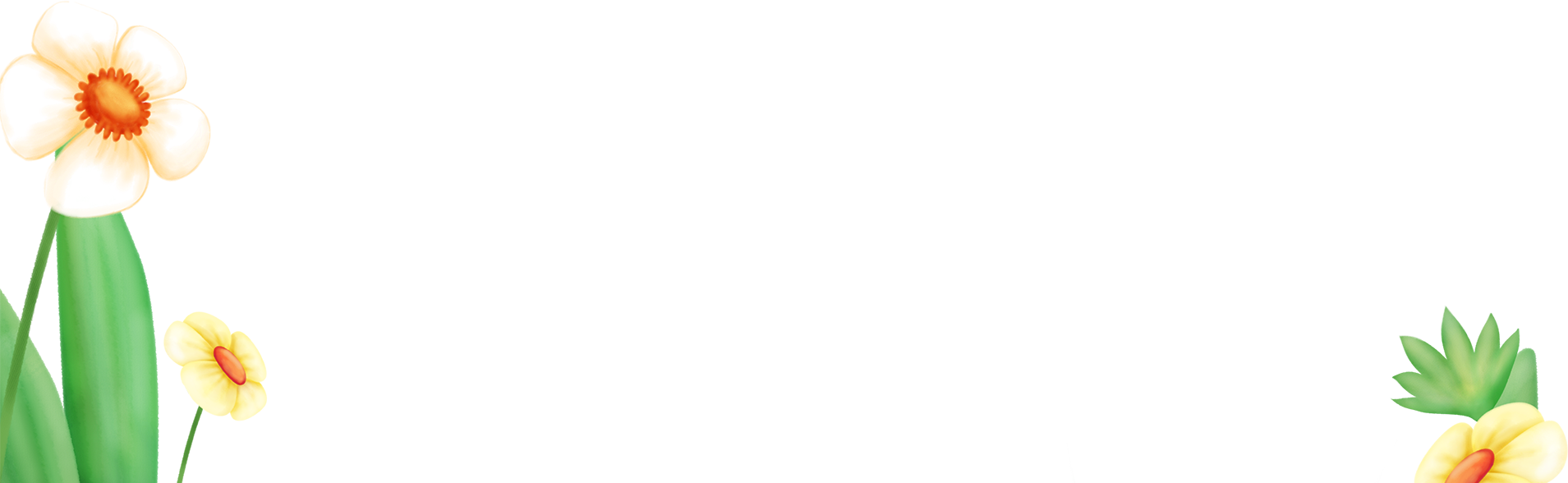 Đ
S
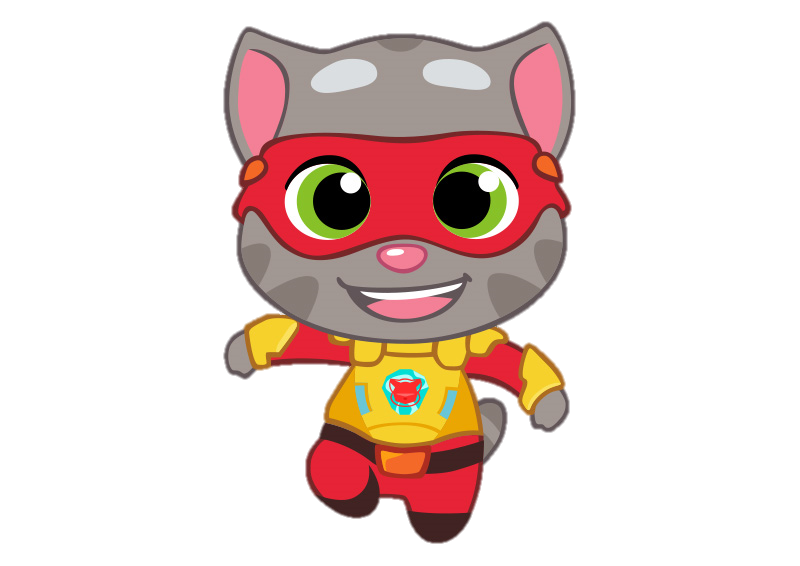 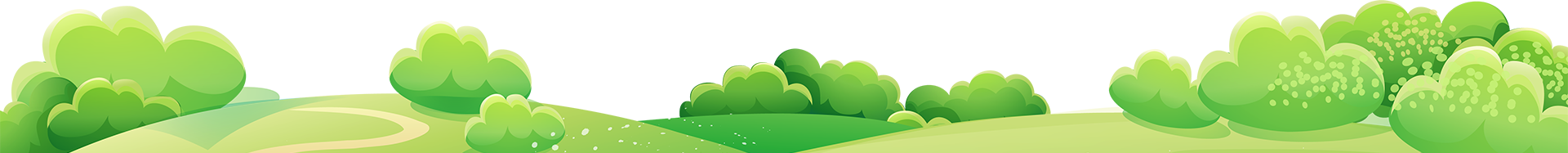 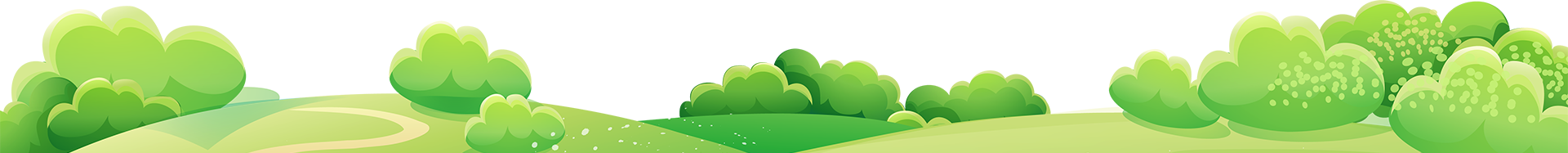 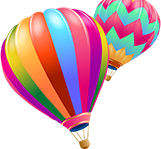 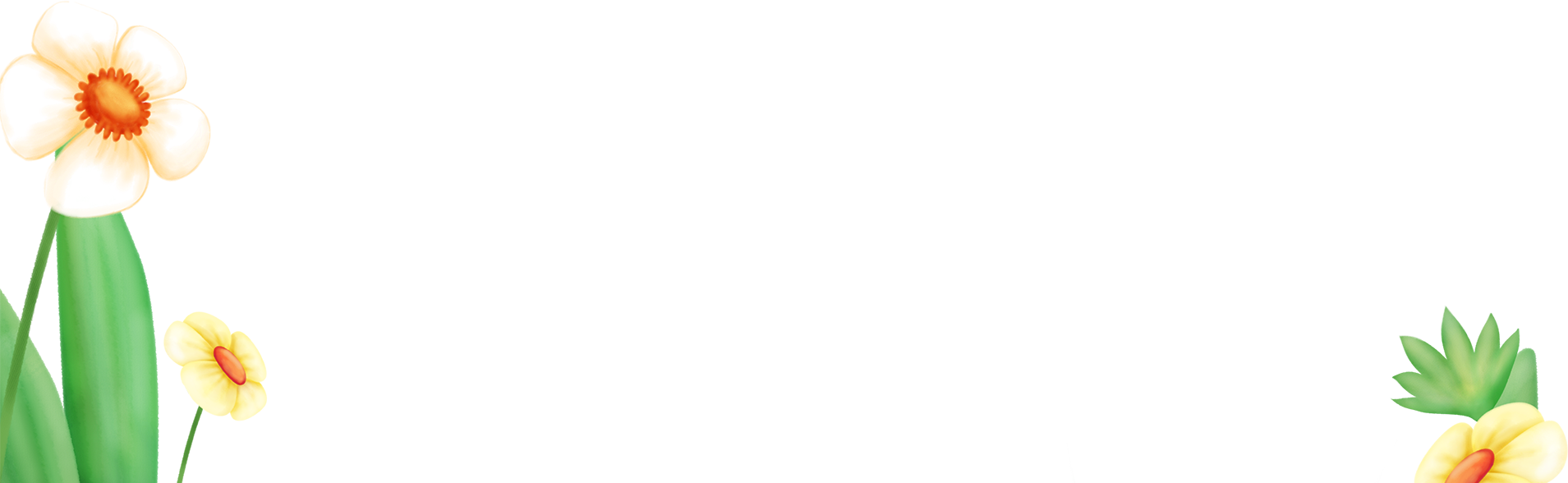 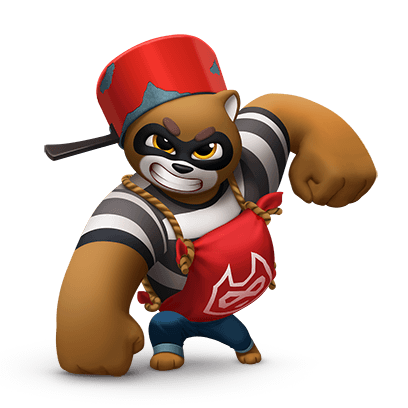 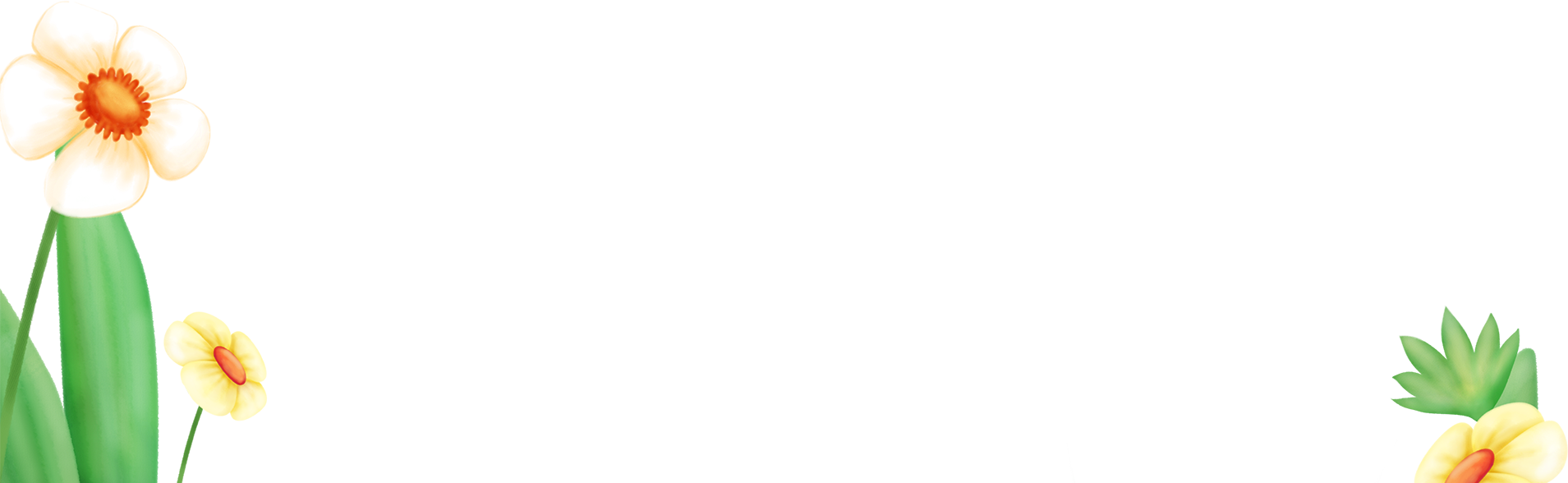 S
Đ
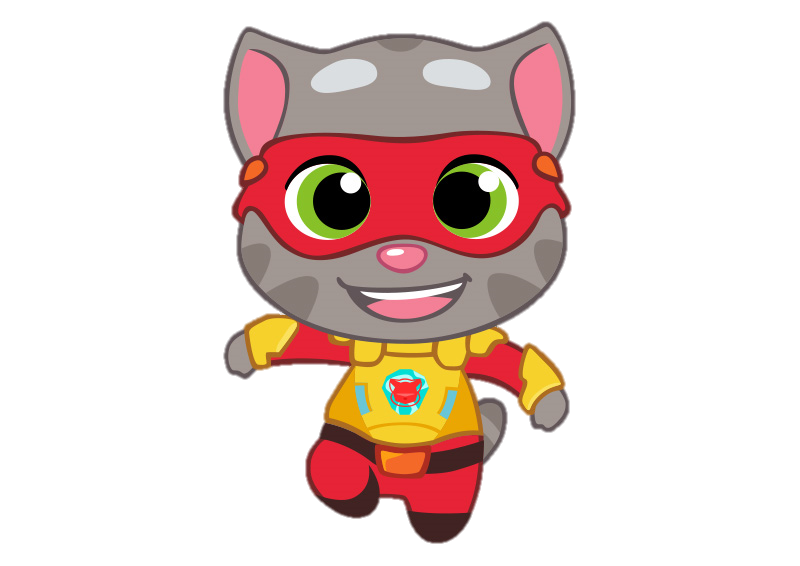 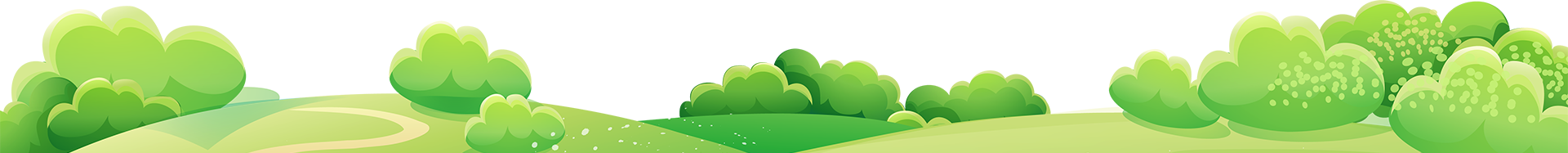 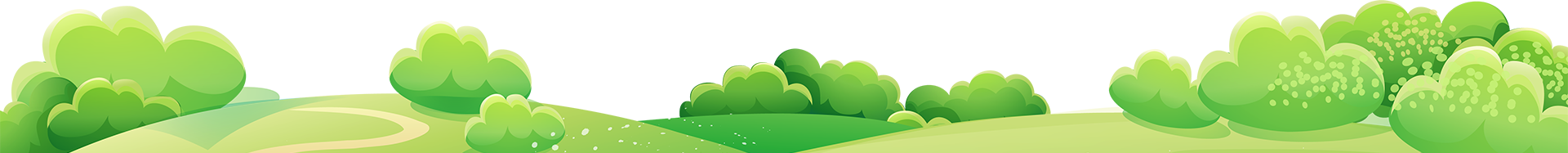 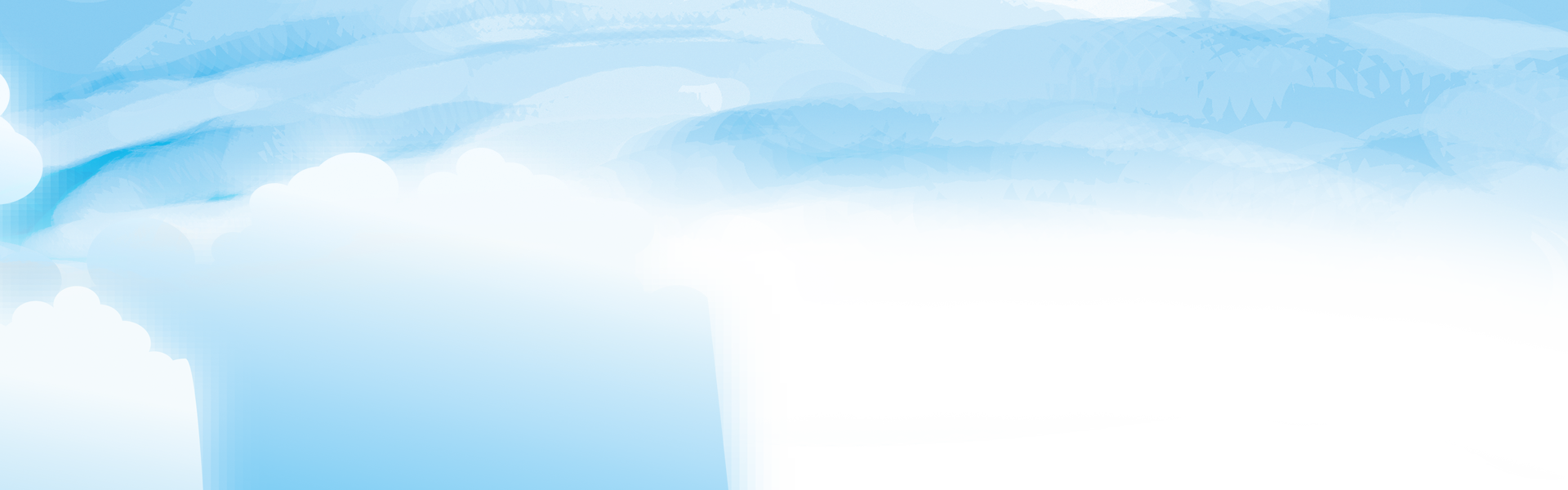 Dặn dò
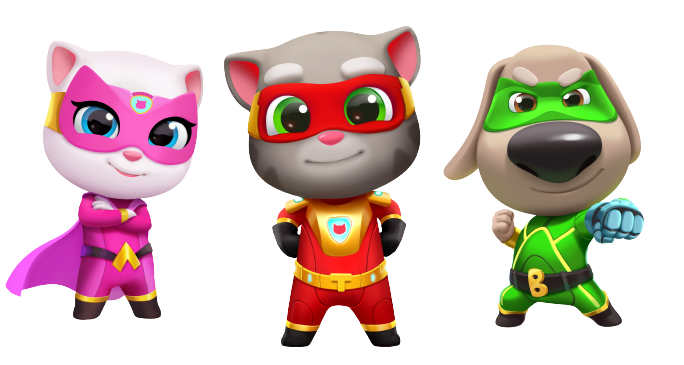 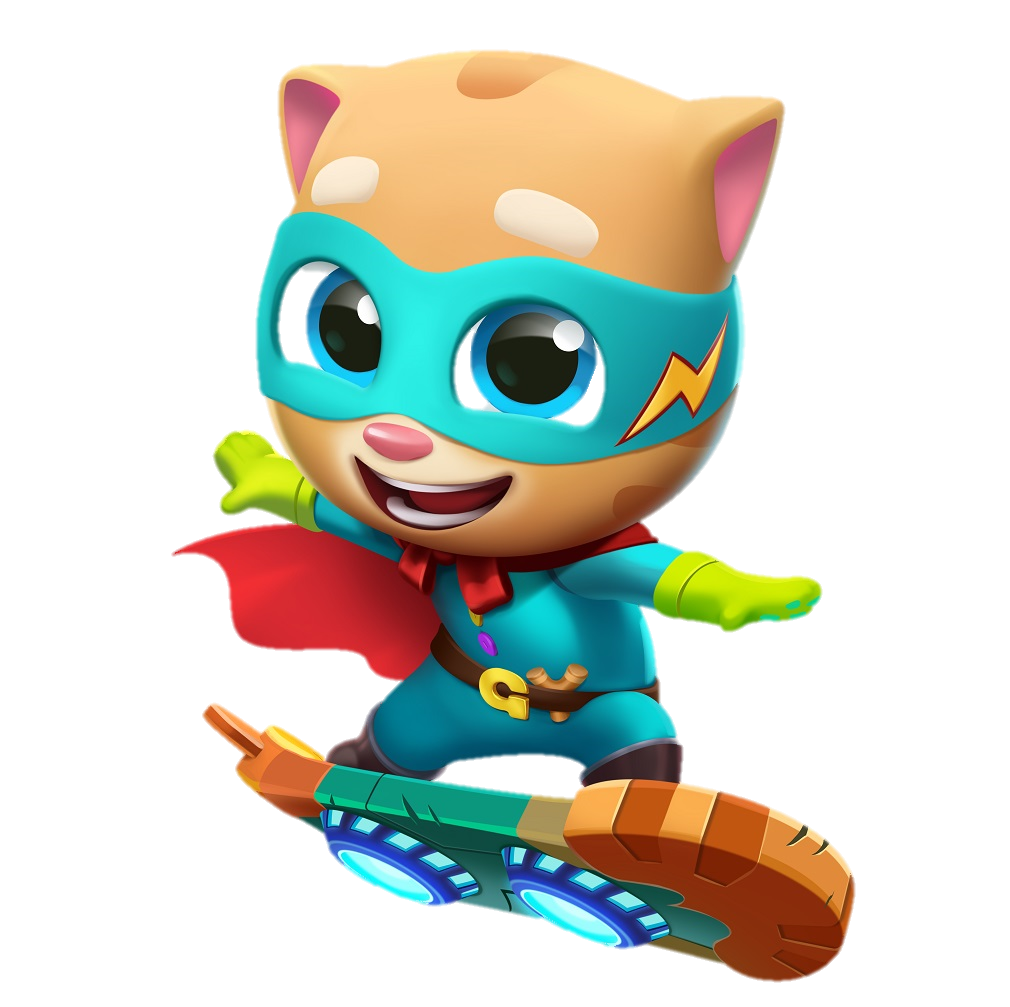 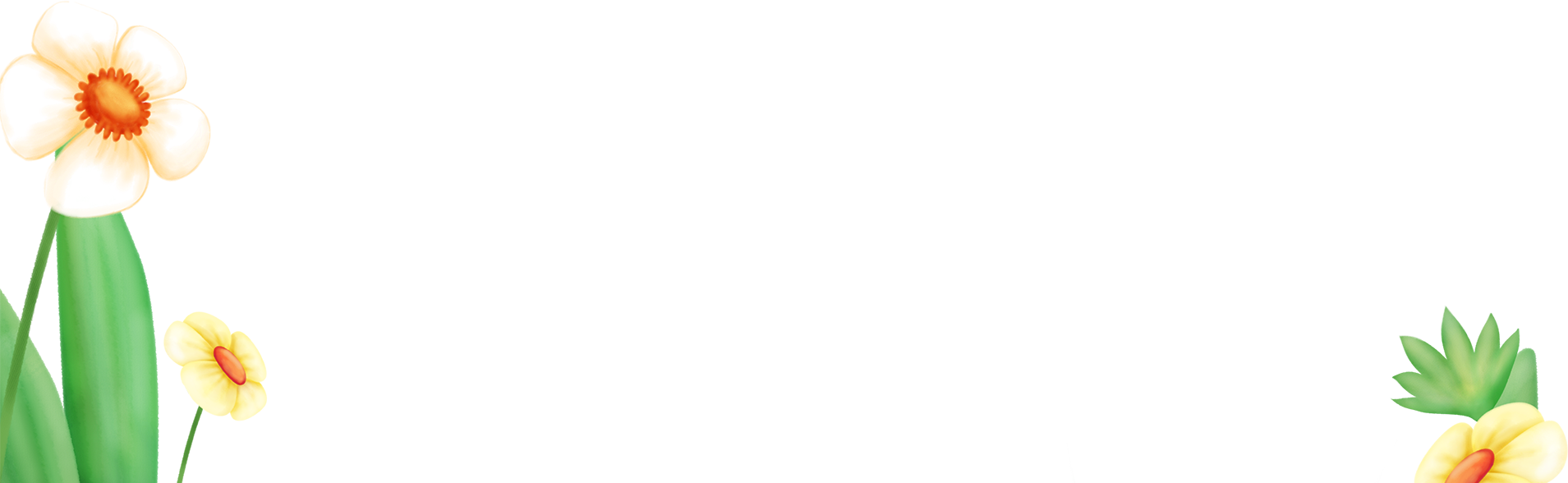 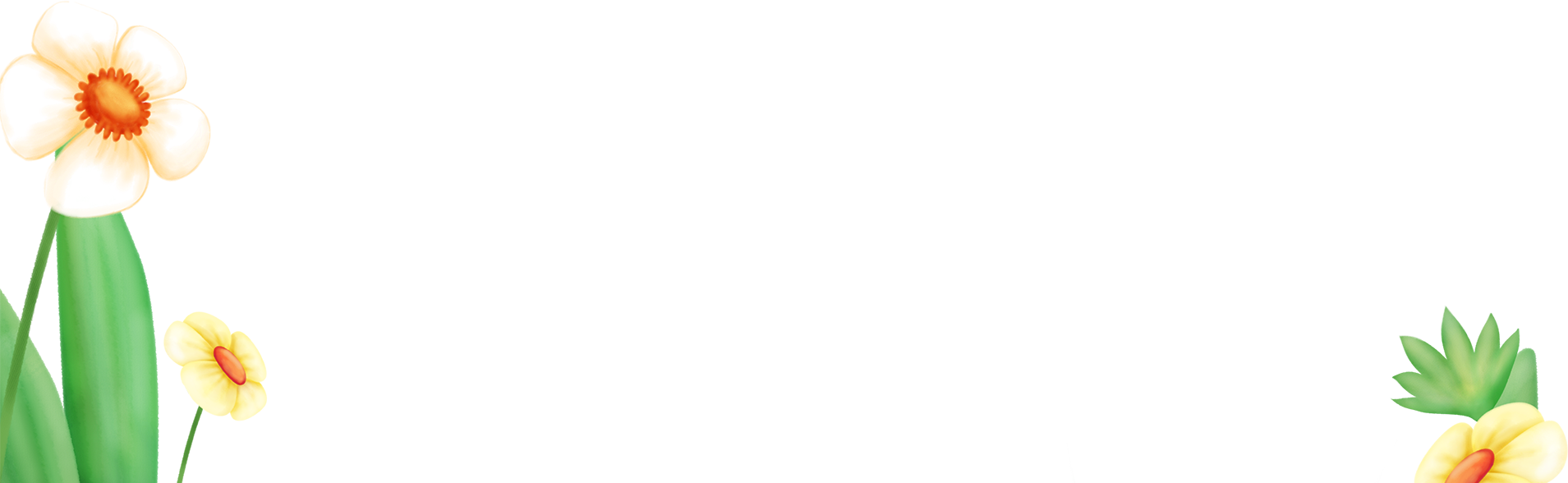 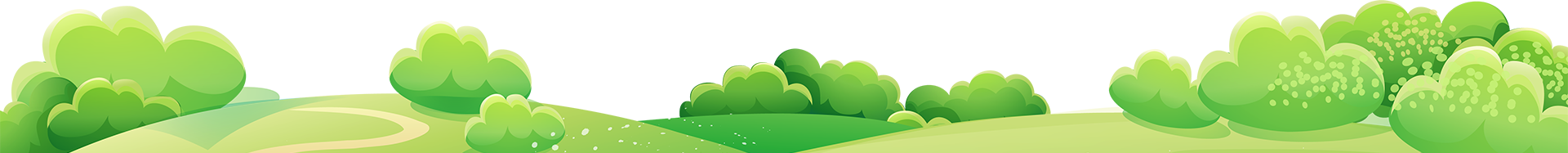 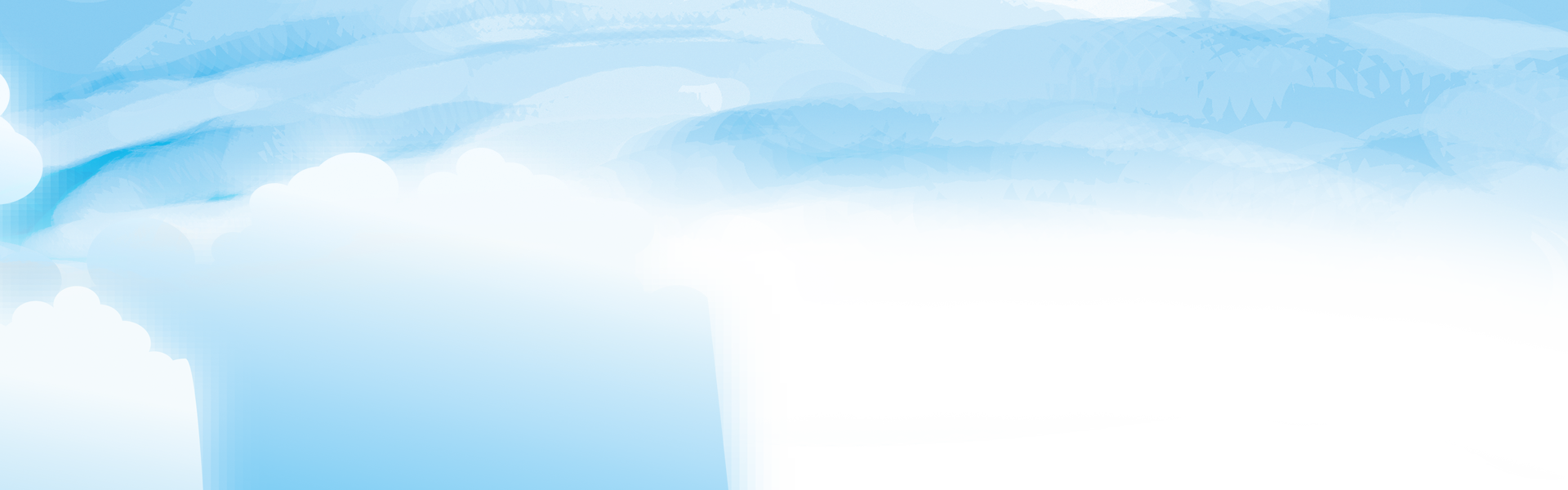 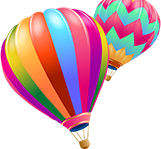 Chúc các em học tốt
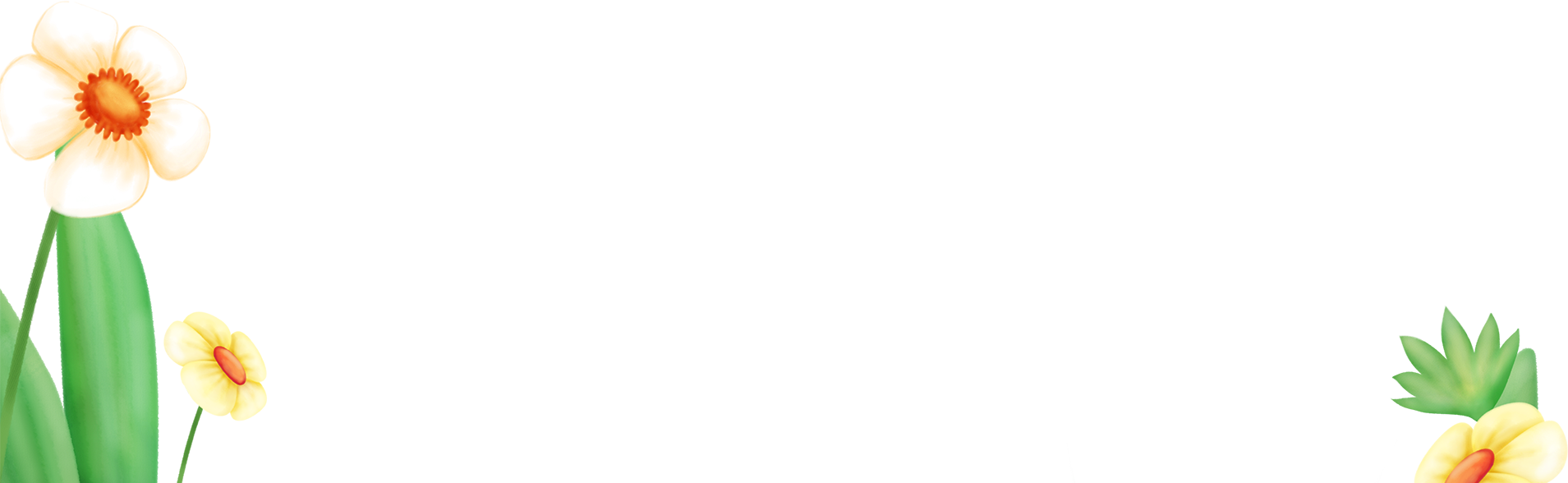 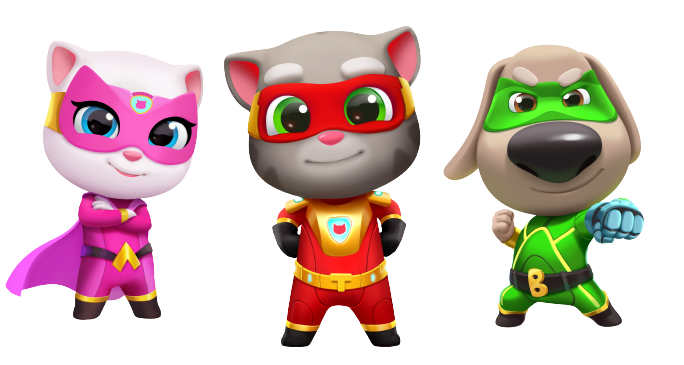 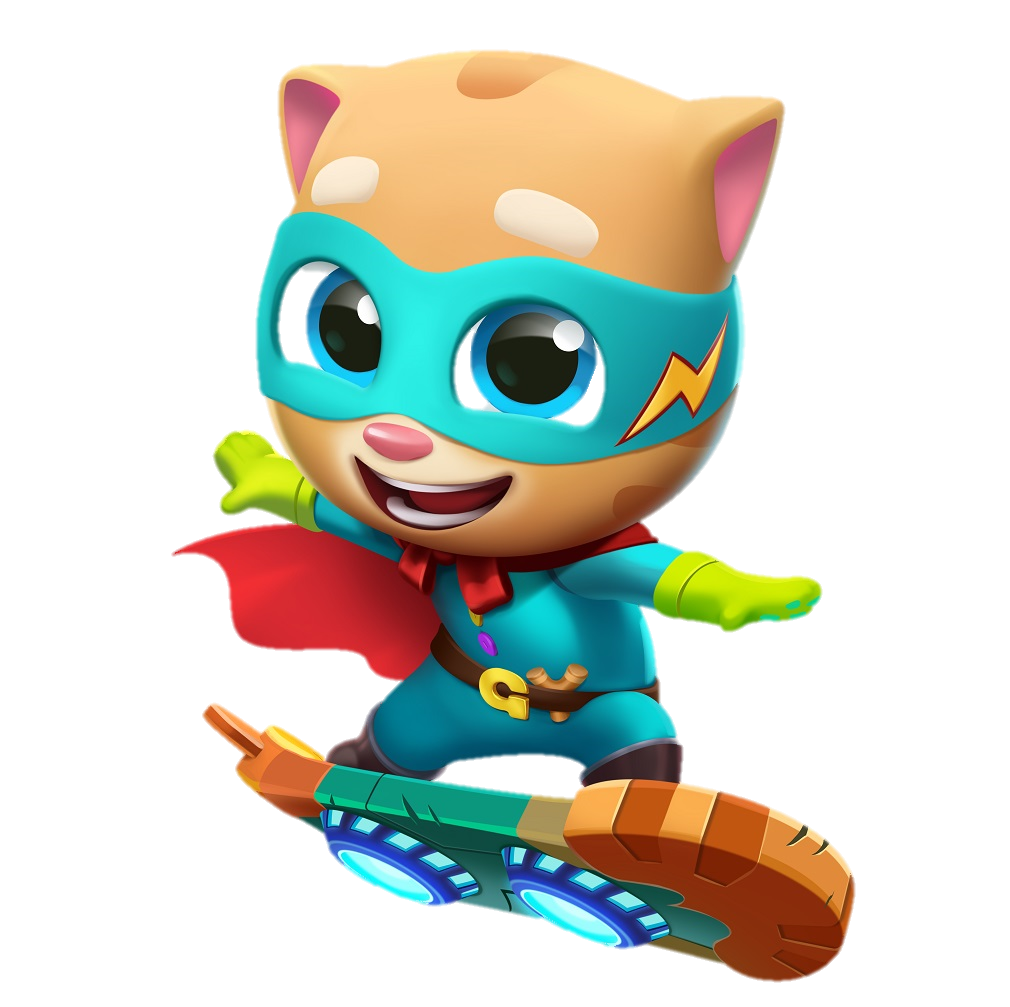 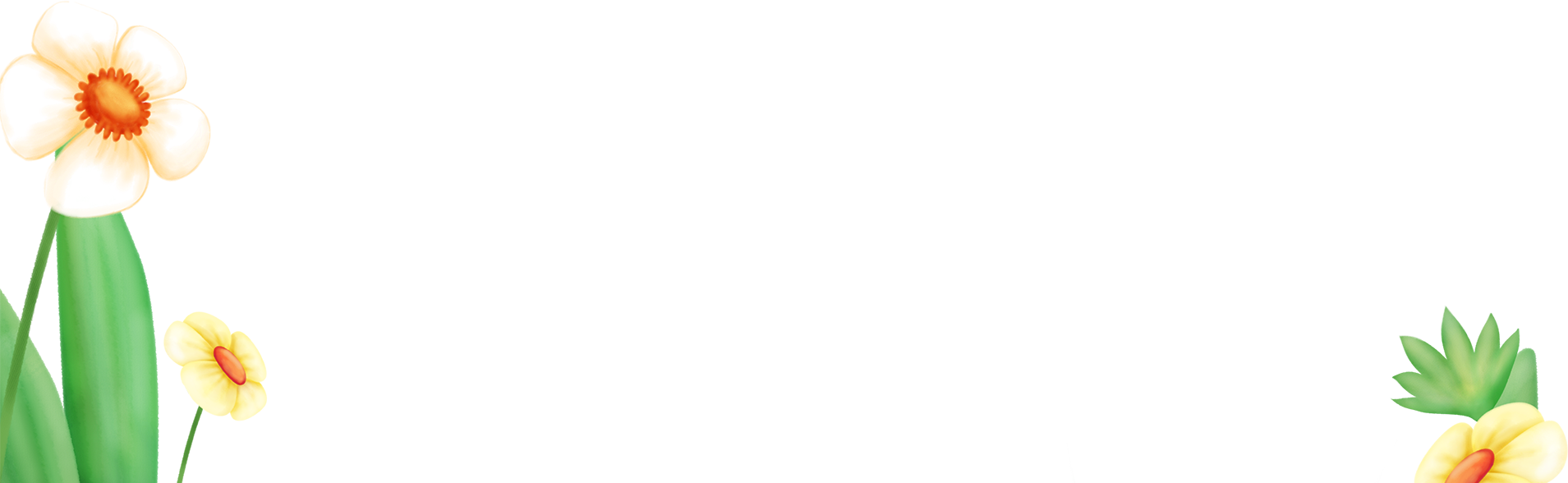 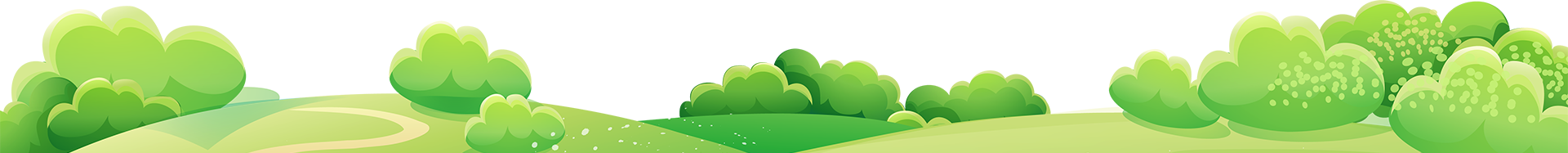 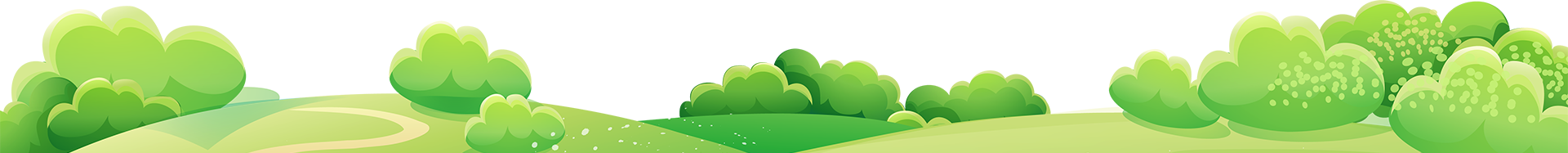